Circumlocution Traits 
to Describe Items 

Aphasia-friendly toolkit Feb 2024
Disclaimer: These materials were created using funding from the Provincial Community Stroke Rehabilitation Initiative and crafted by Aran Oberle, Speech Language Pathologist, with input from regional rehab programs. They are not meant to replace professional expertise. Readers should seek advice from a qualified healthcare provider for any concerns. The content of this PowerPoint can be adjusted to suit the needs of healthcare professionals. Users are accountable for confirming the accuracy and suitability of the information for their unique situations.​
What type?
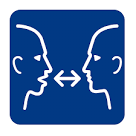 Animal
Food
Furniture
Place
Tool
Sport
Clothing
Other
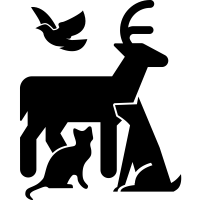 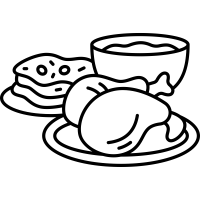 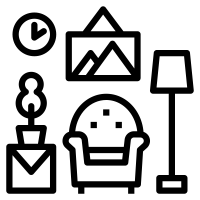 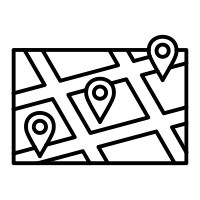 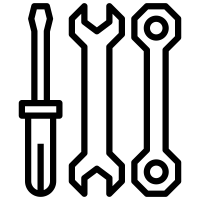 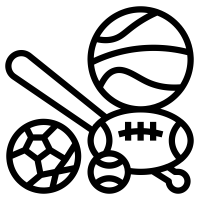 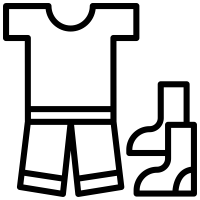 What shape?
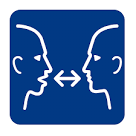 Round
Flat
Rectangular
Triangular
Long
Short
Other
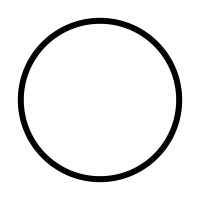 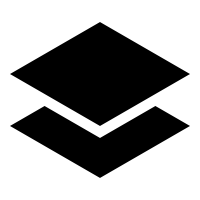 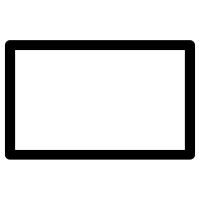 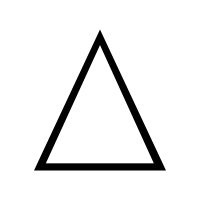 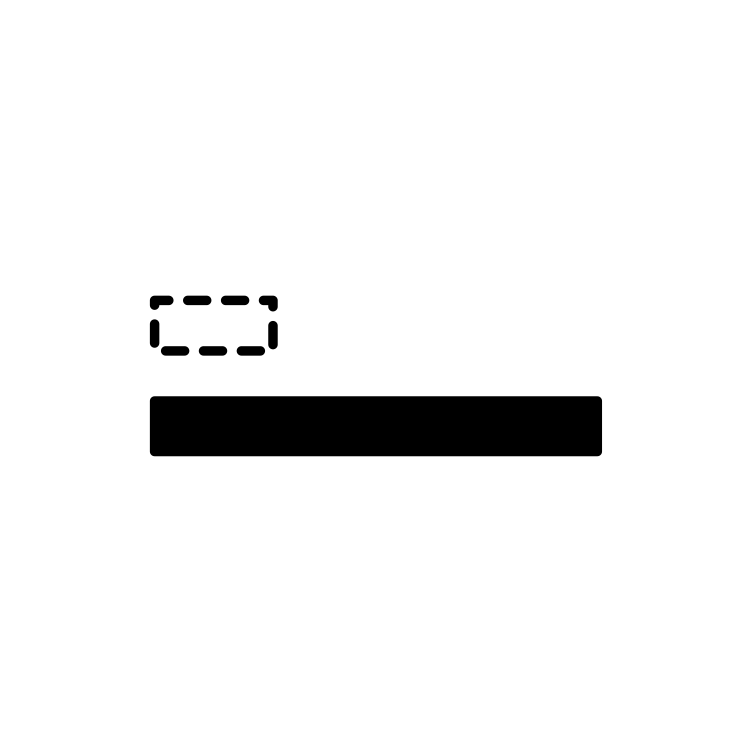 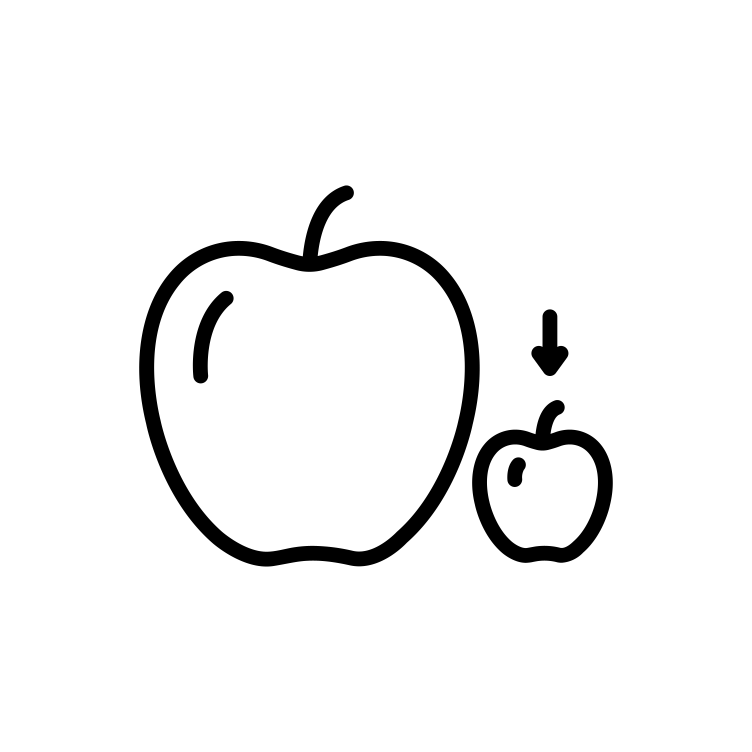 What texture?
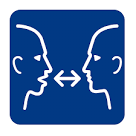 Rough
Smooth
Soft
Hard
Fluffy/fuzzy
Sharp
Prickly
Bumpy
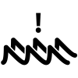 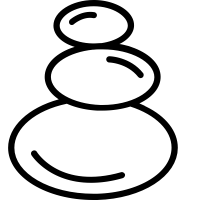 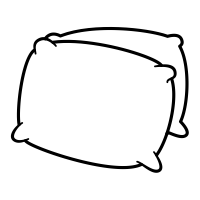 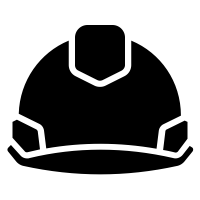 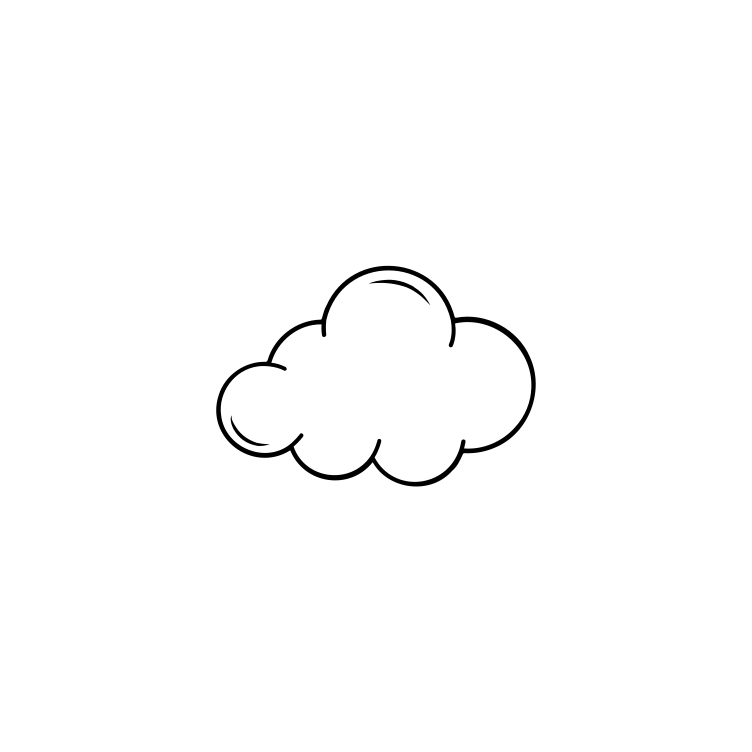 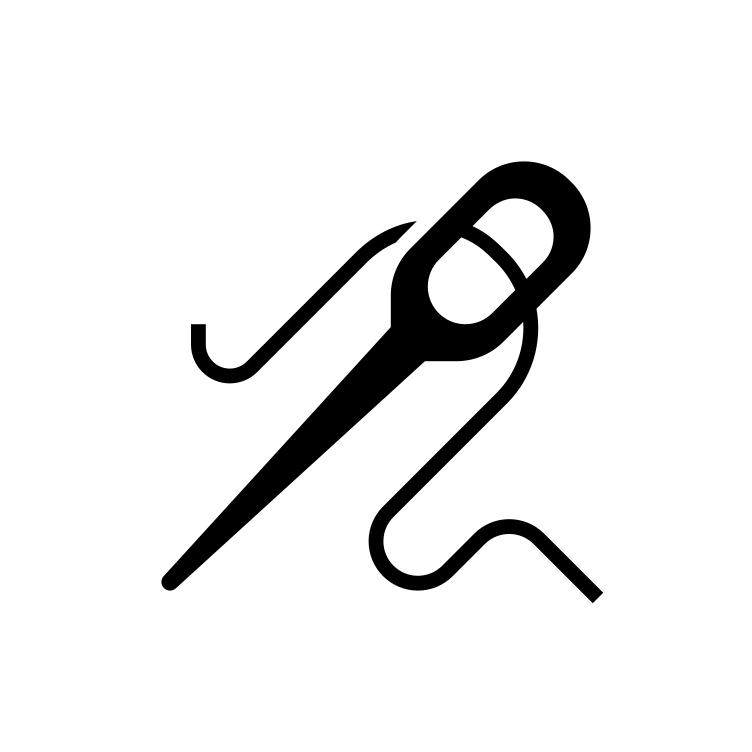 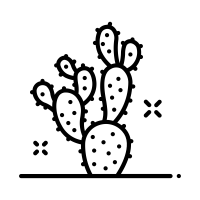 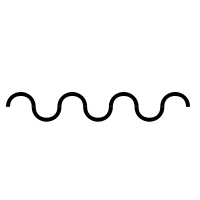 9. Other
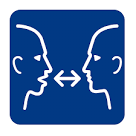 What texture?
Rubbery
Gritty
Wrinkly
Wet
Dry
Slimy
Other
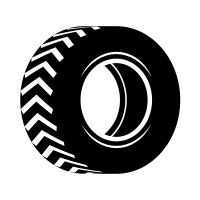 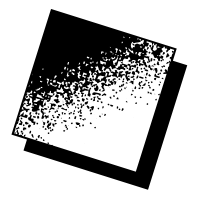 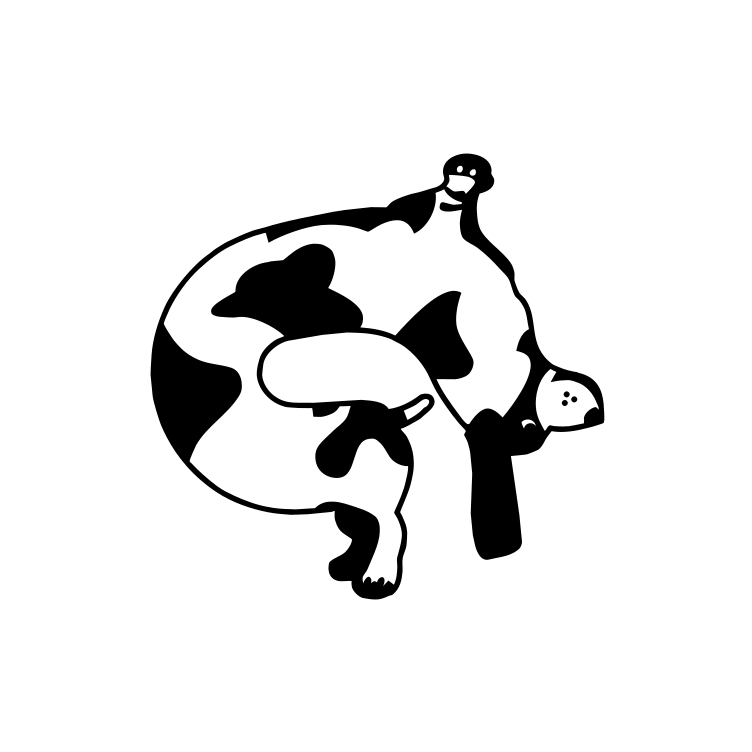 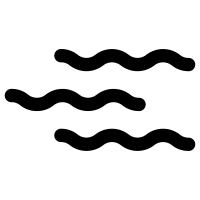 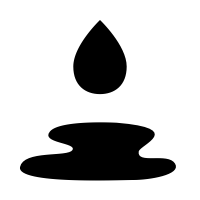 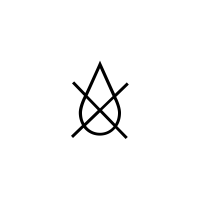 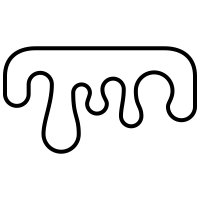 What Colour?
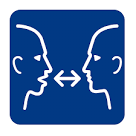 Black
White
Red
Yellow
Blue
Green
Purple
Other
What Colour?
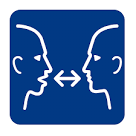 Orange
Pink
Gray
Brown
Gold
Silver
Bronze
Other
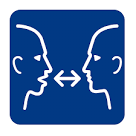 What size?
Bigger than a dog
Smaller than a dog
Bigger than a horse
Smaller than a horse
Other
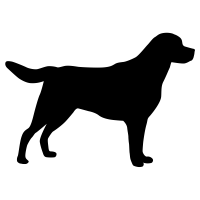 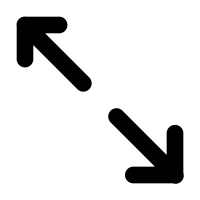 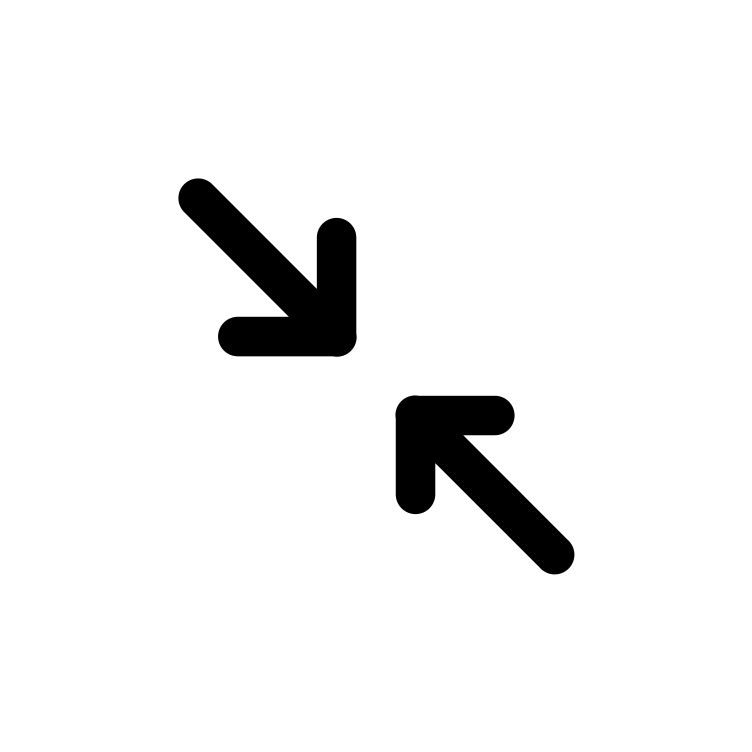 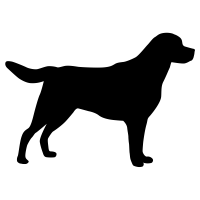 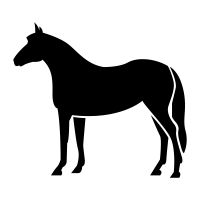 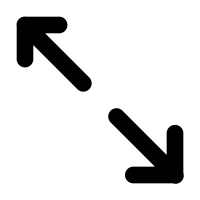 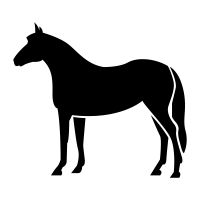 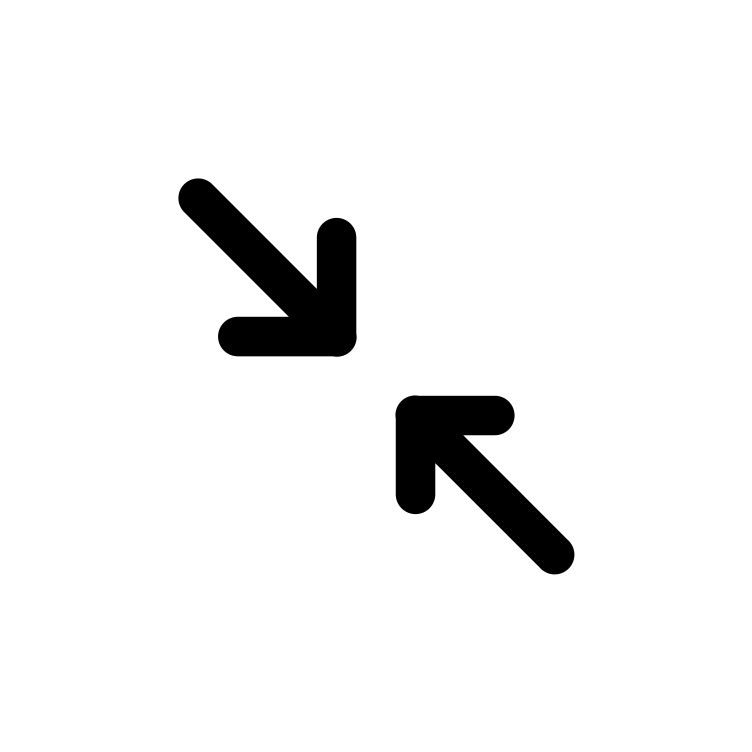 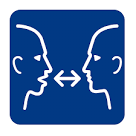 What size?
Bigger than a microwave
Smaller than a microwave
Bigger than a house
Smaller than a house
Other
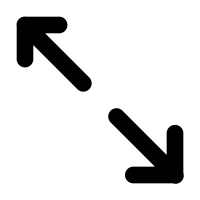 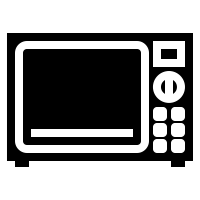 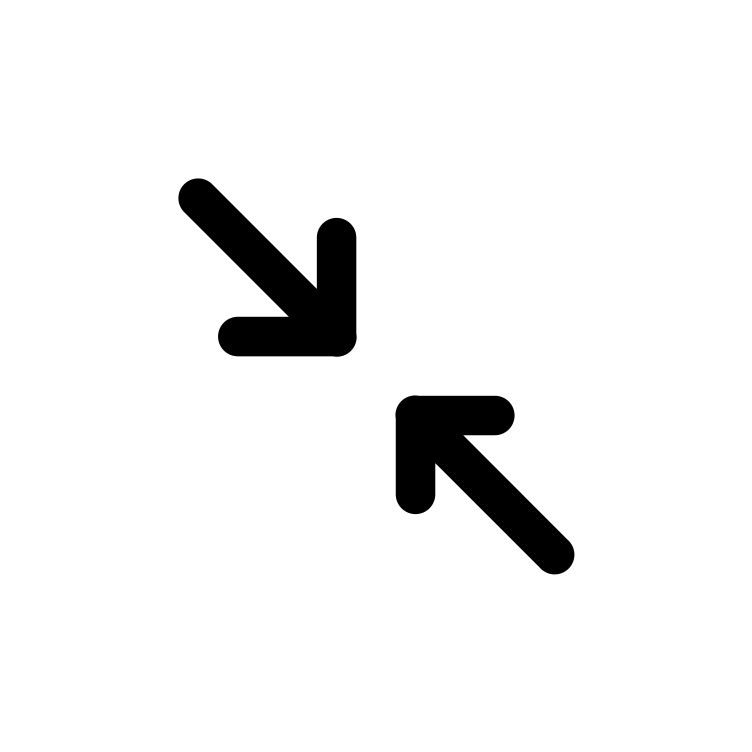 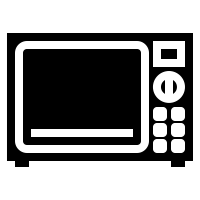 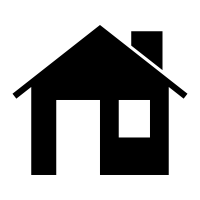 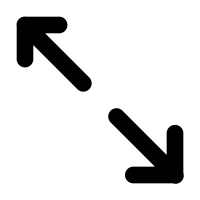 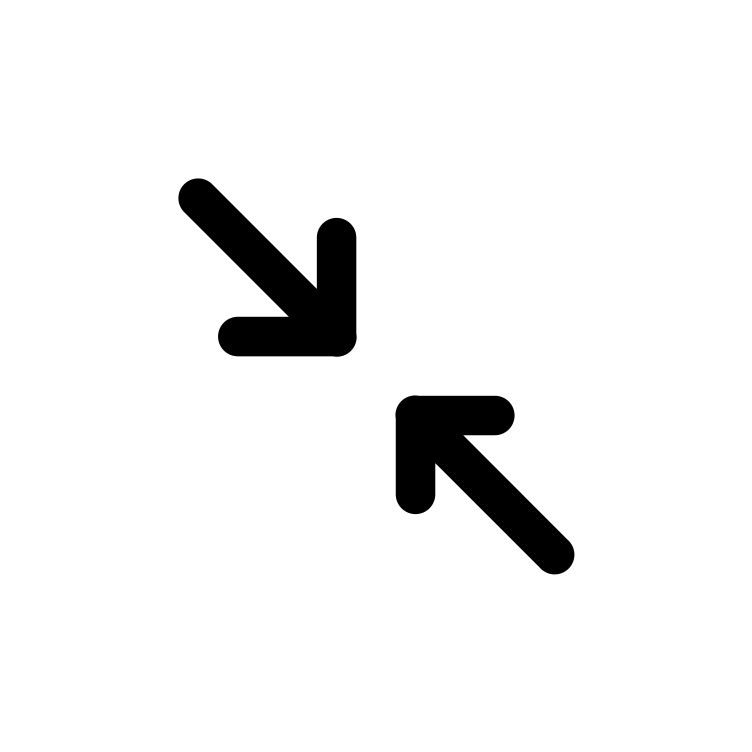 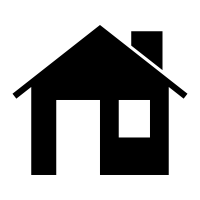 Where is it?
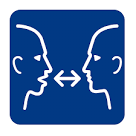 Inside
Outside
Living room
Bathroom
Kitchen
Grocery Store
Shopping Mall
Other
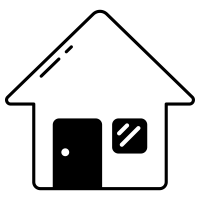 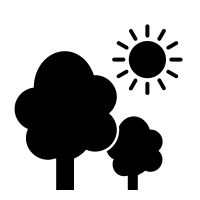 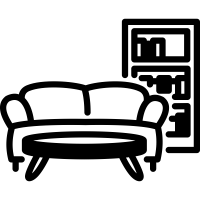 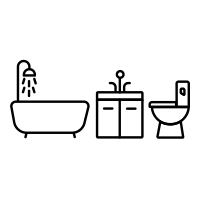 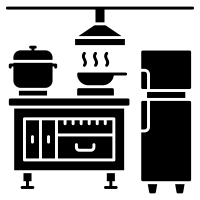 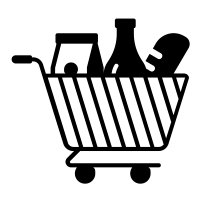 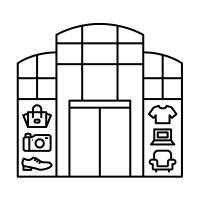 Where is it?
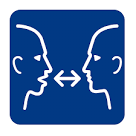 School
Office
Road
Forest
Zoo
City
Sky
Other
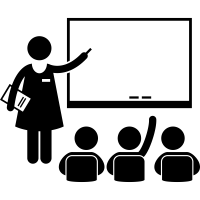 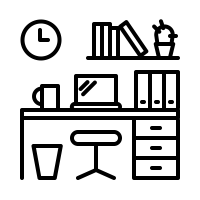 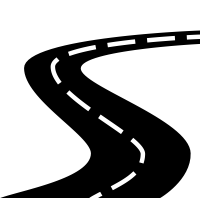 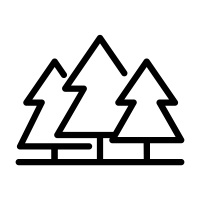 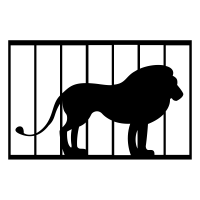 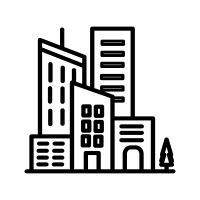 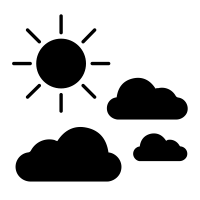 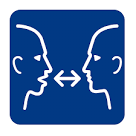 What is it made of?
Metal
Wood
Rubber
Cloth
Plastic
Glass
Paper
Other
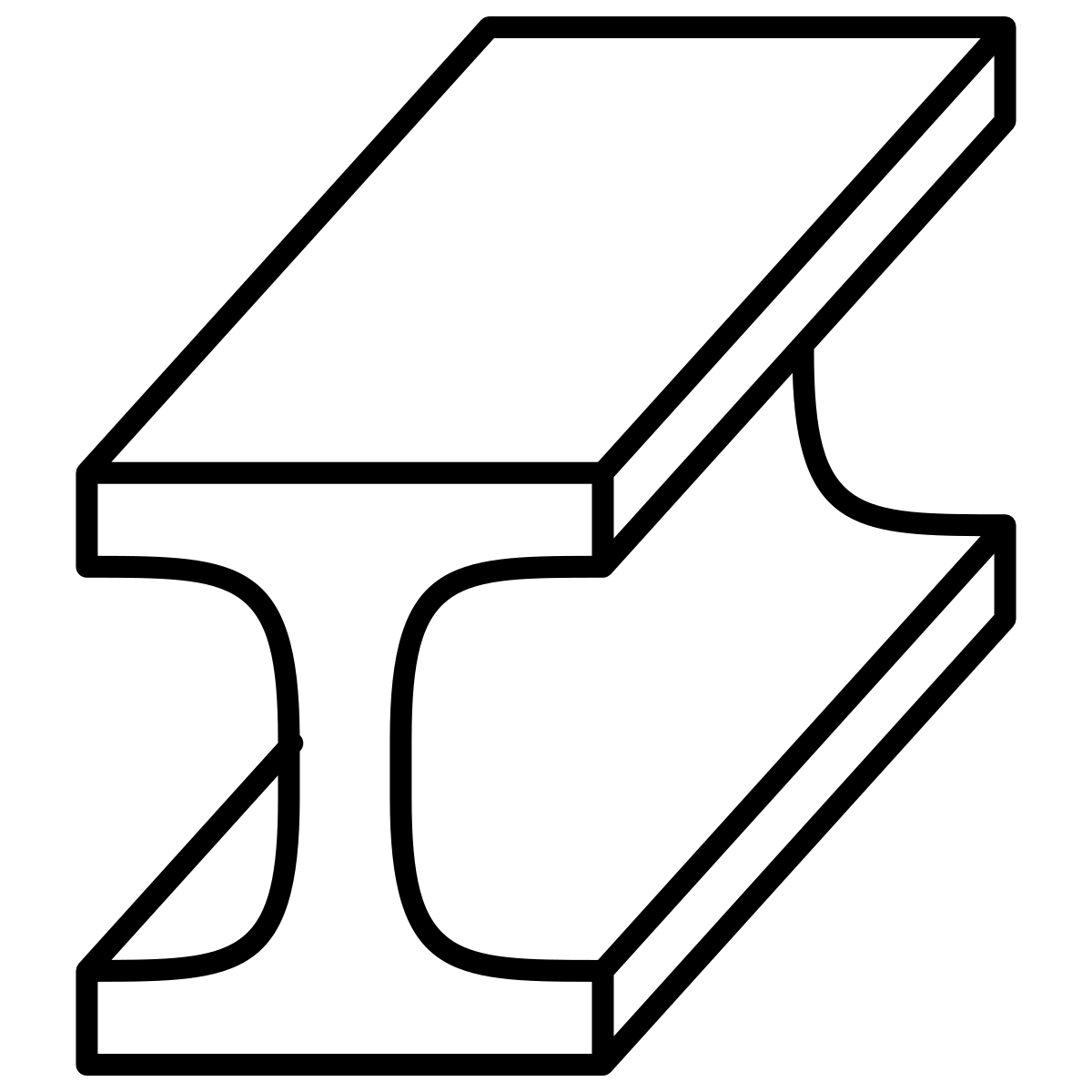 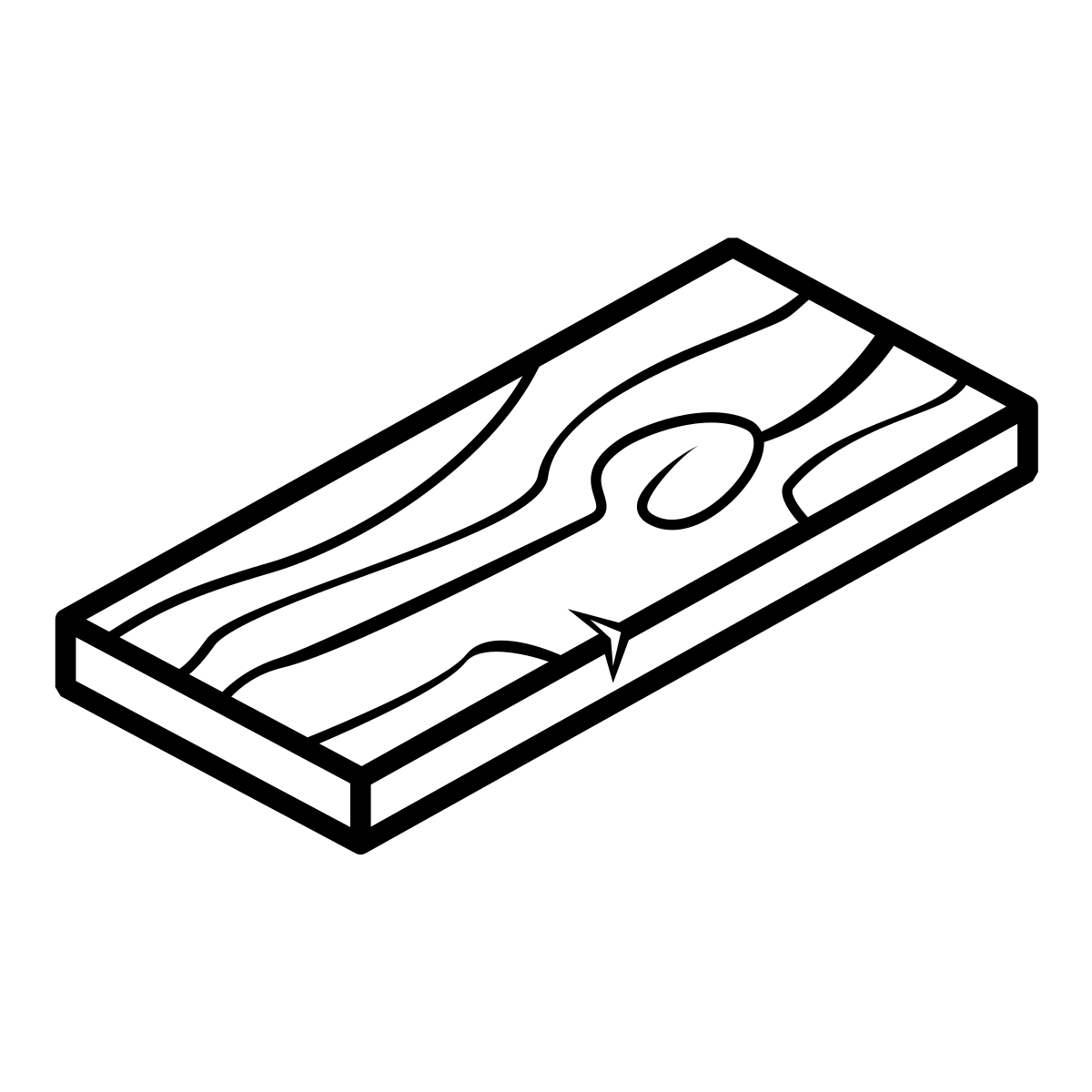 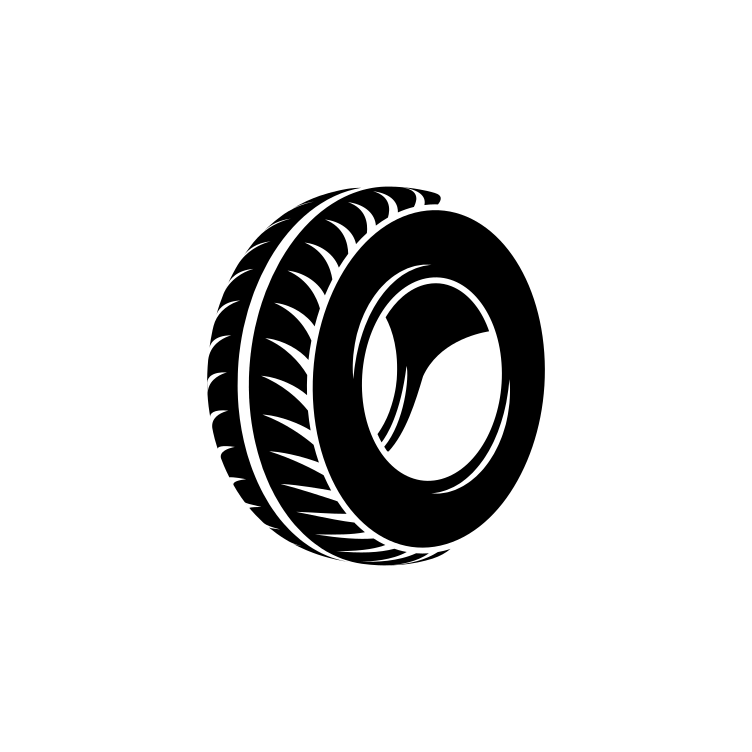 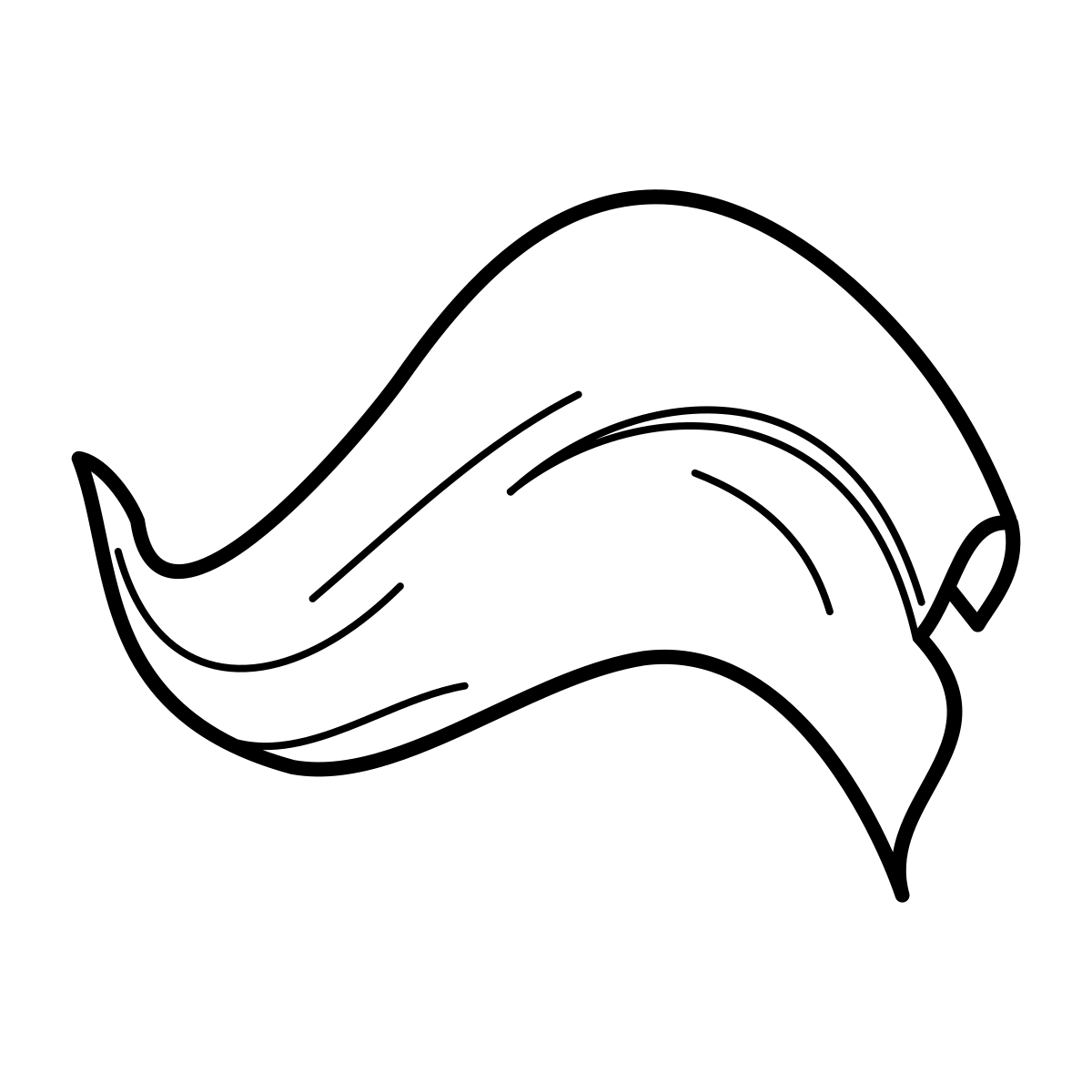 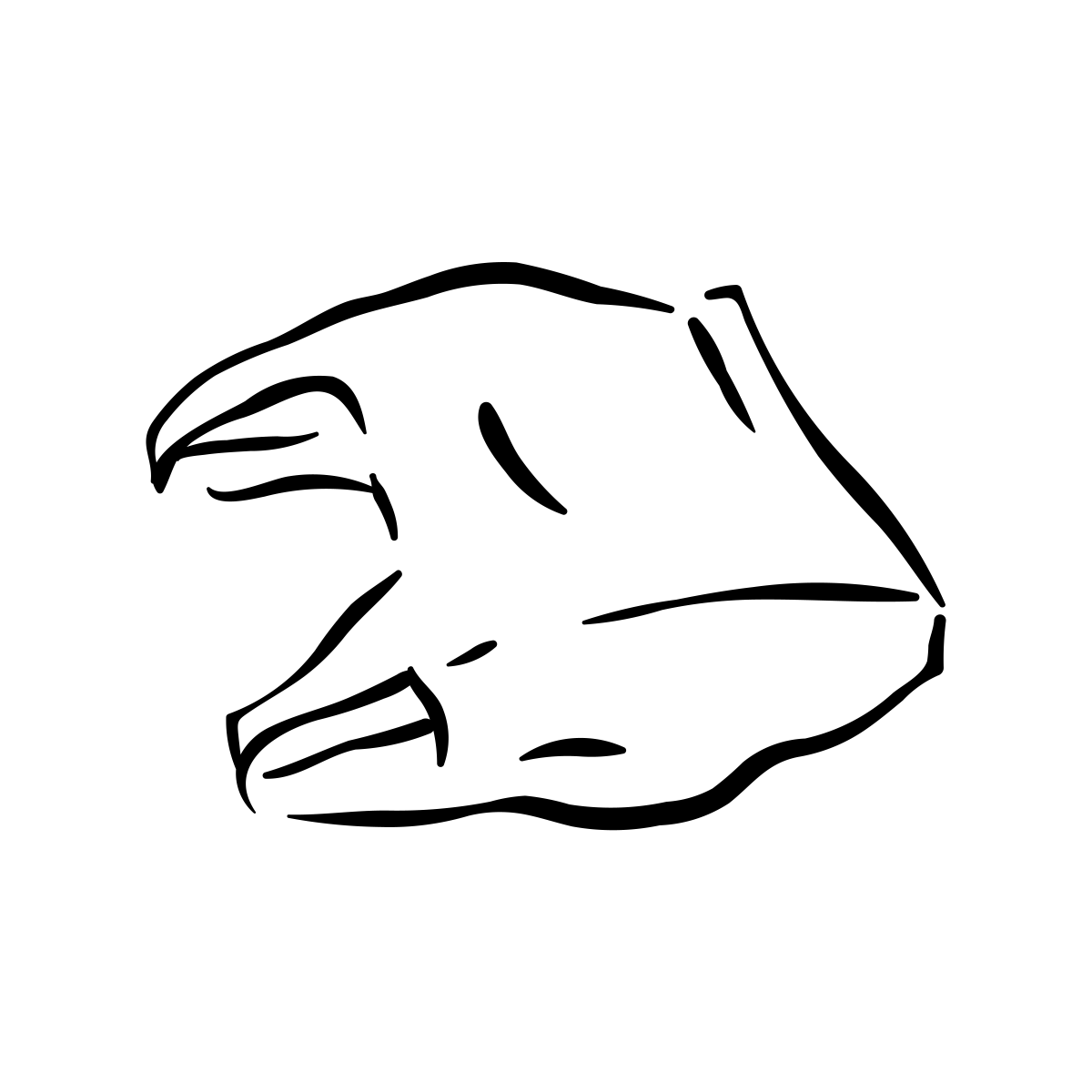 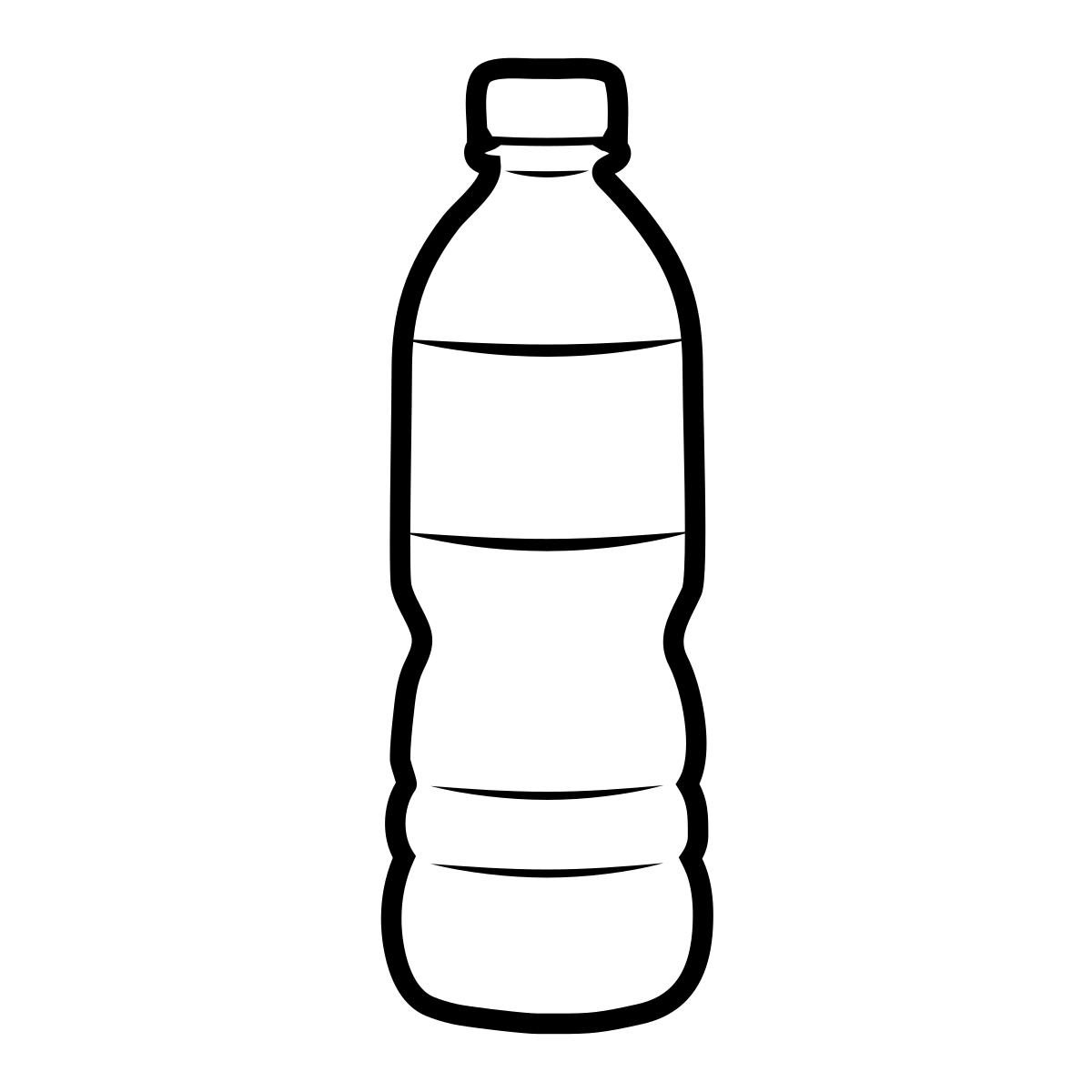 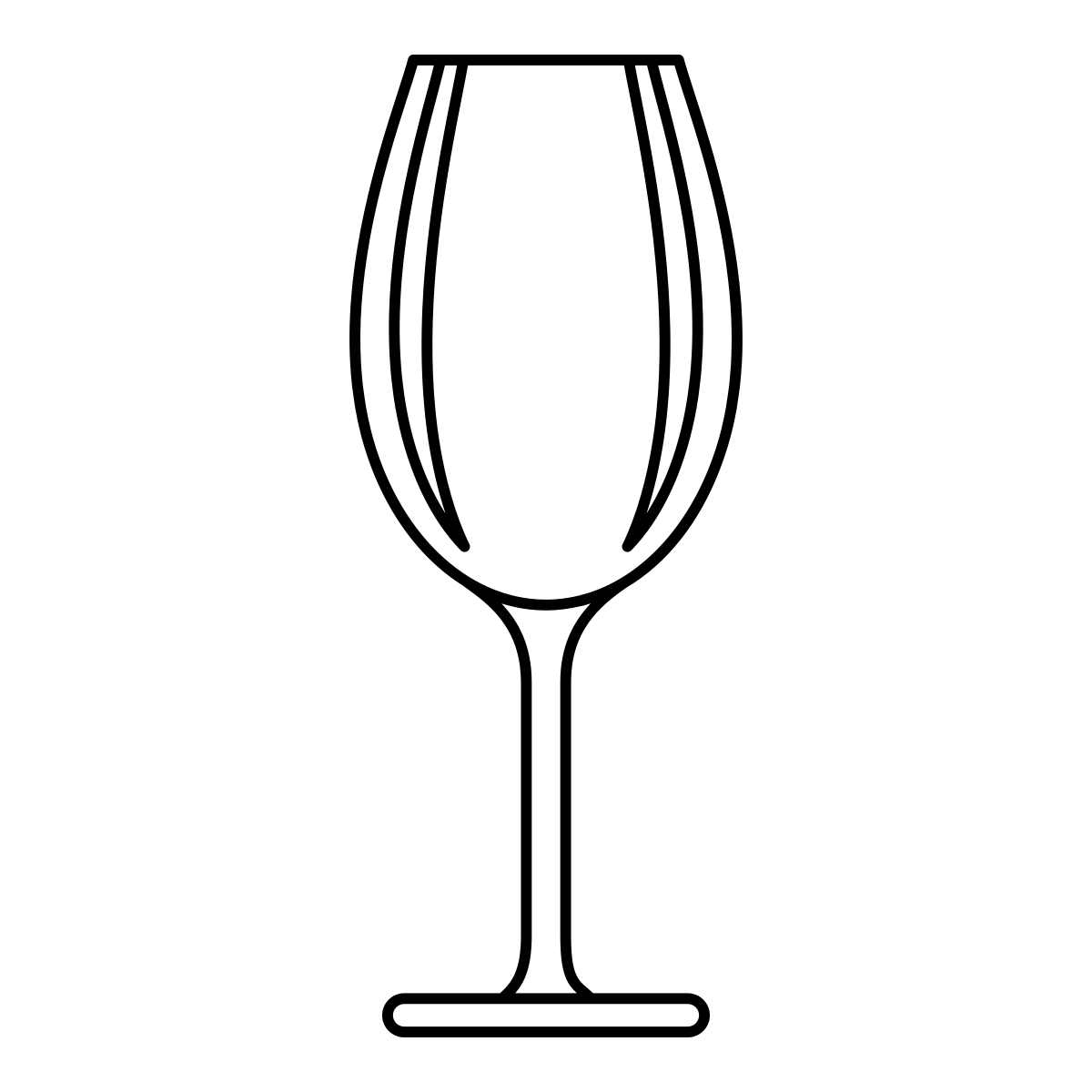 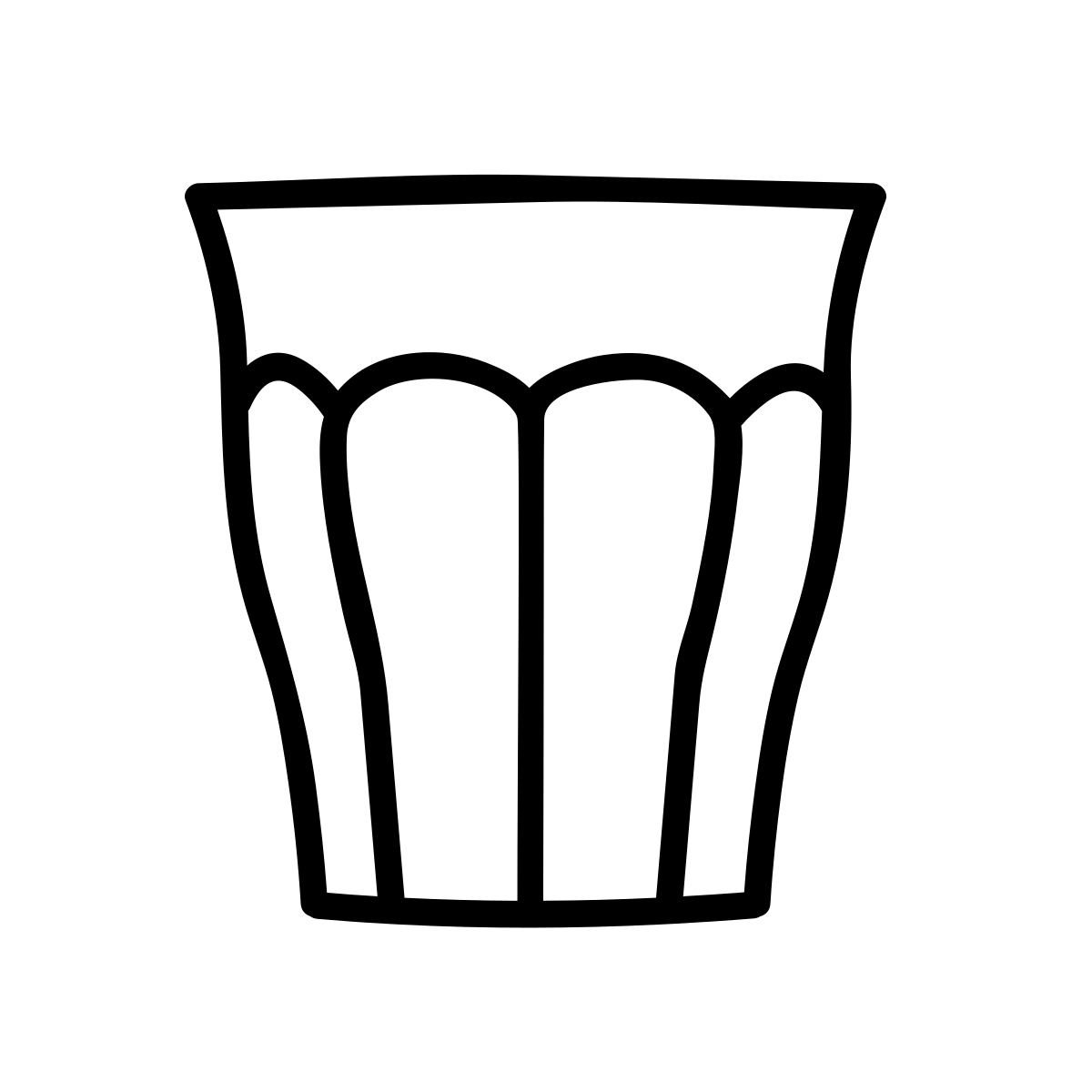 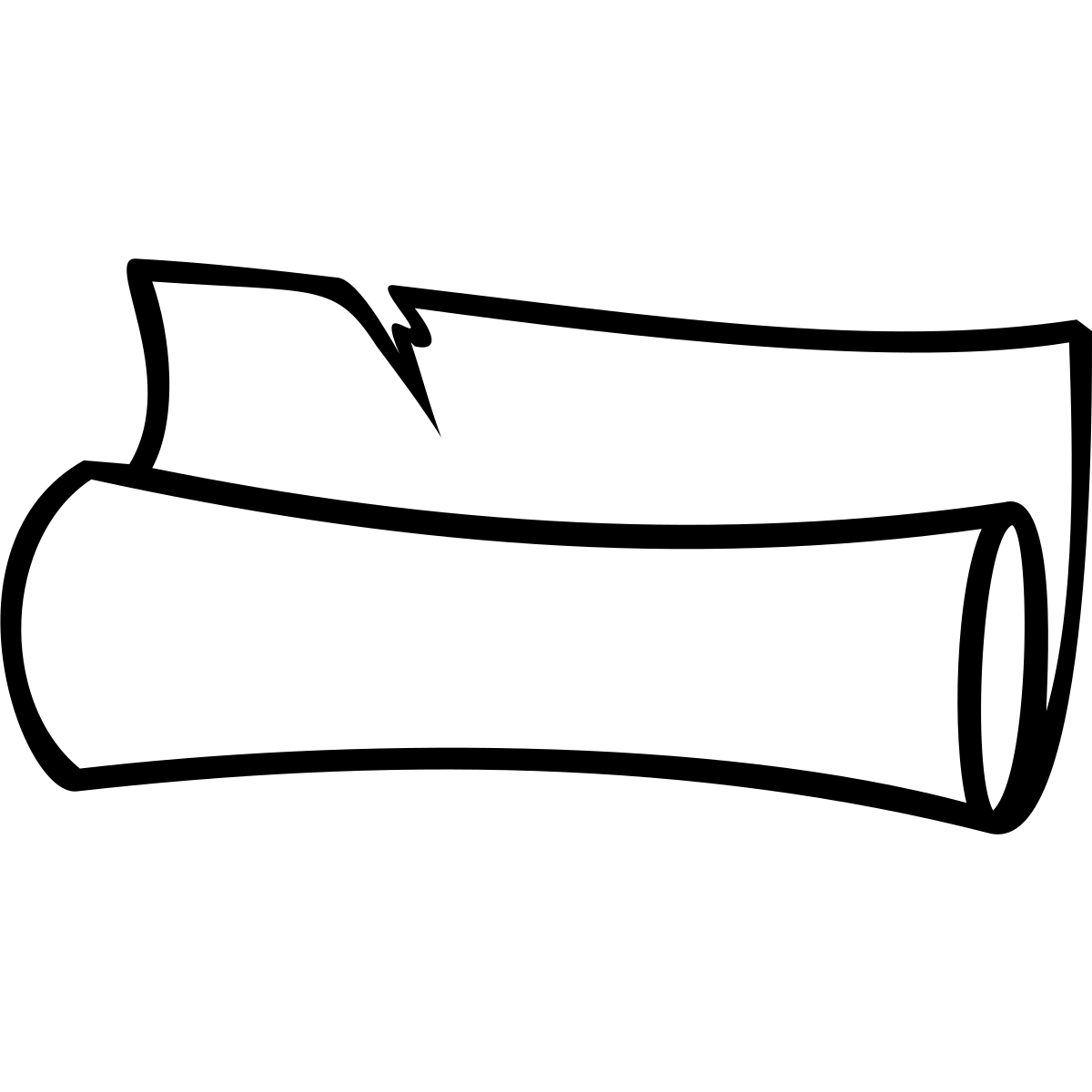 Quel genre?
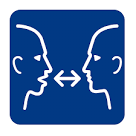 Animal
Nourriture
Meuble
Endroit
Outil
Sport
Vêtement
Autre
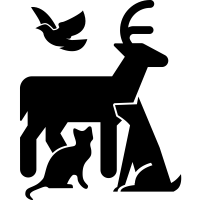 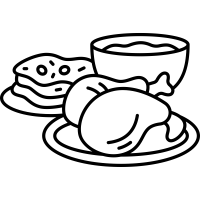 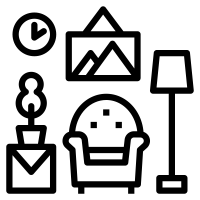 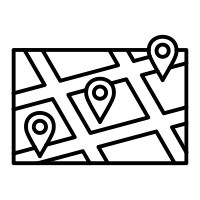 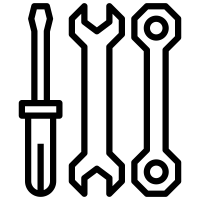 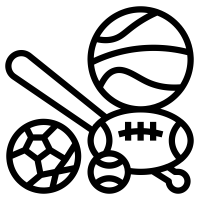 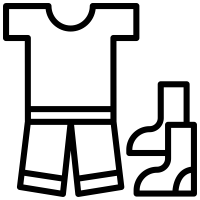 Quelle forme?
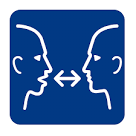 Rond
Plat
Rectangulaire
Triangulaire
Long
Court
Autre
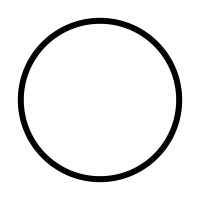 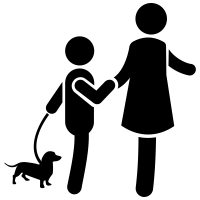 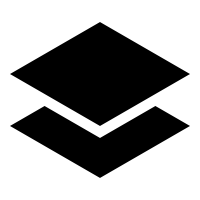 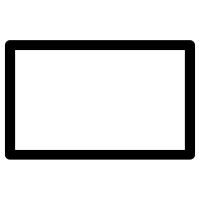 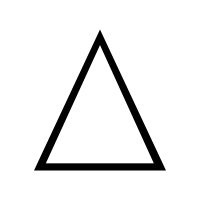 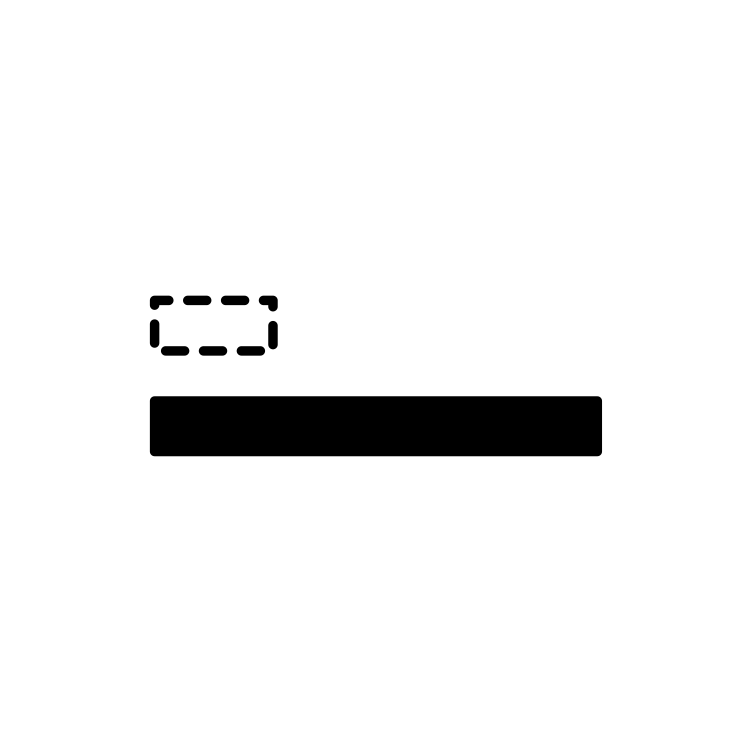 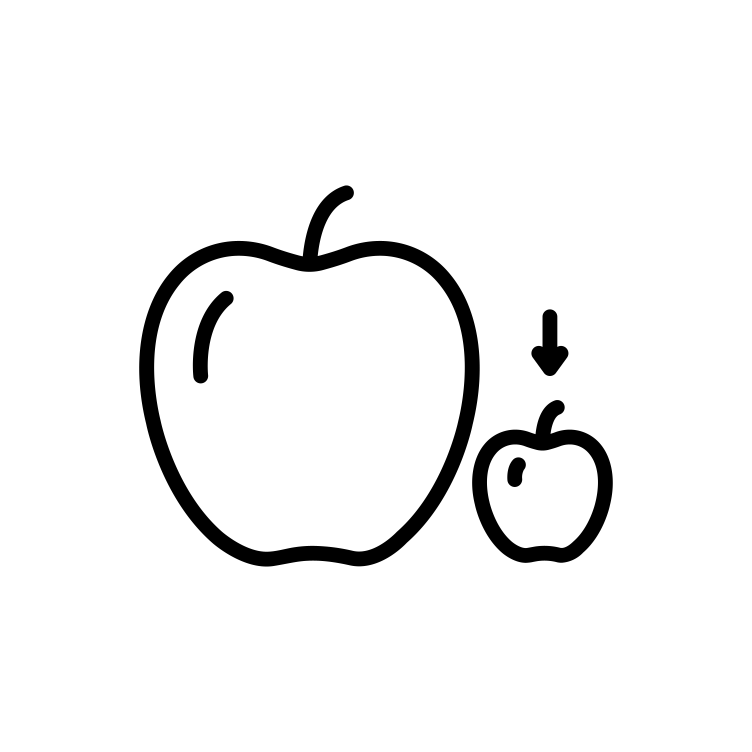 Quelle texture?
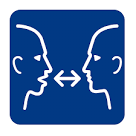 Rugueux
Lisse
Doux
Dur
Pelucheux
Pointu
Piquant
Bosselé
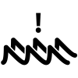 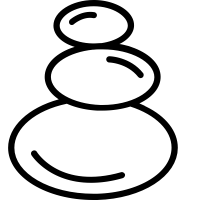 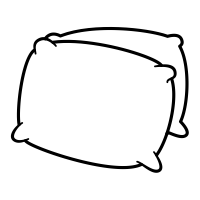 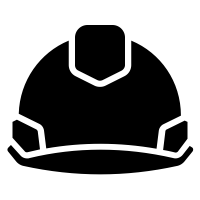 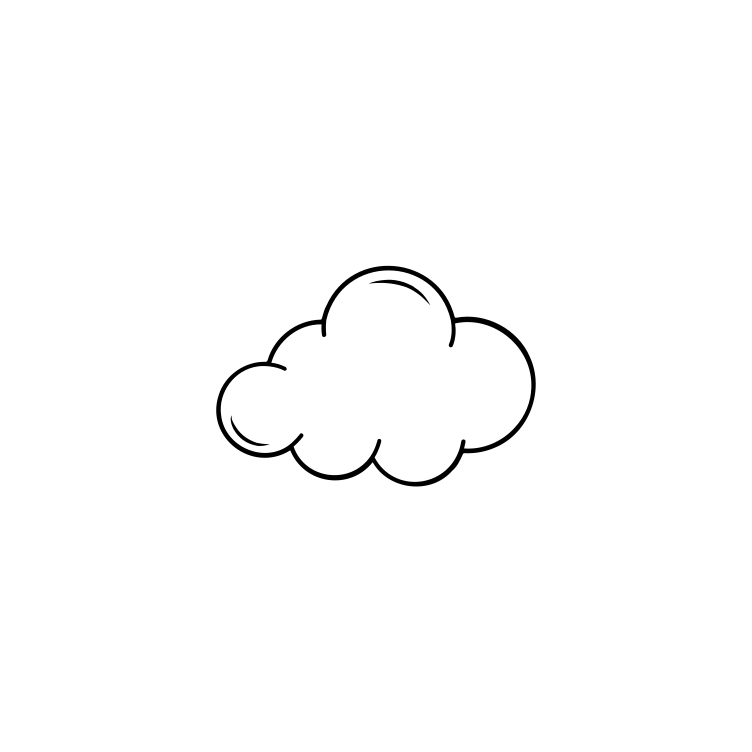 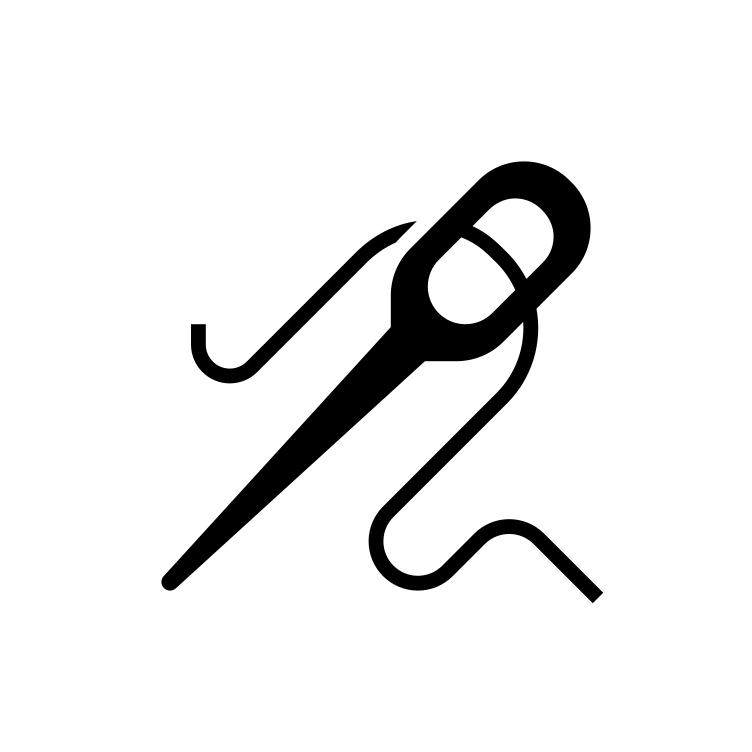 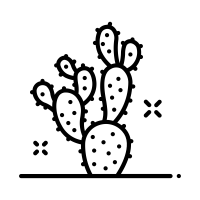 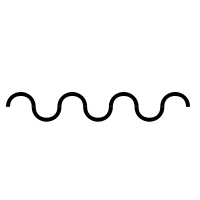 9. Autre
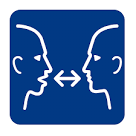 Quelle texture?
Caoutchouc
Graveleux
Ridée
Mouillé
Sec
Gluant
Autre
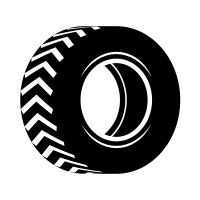 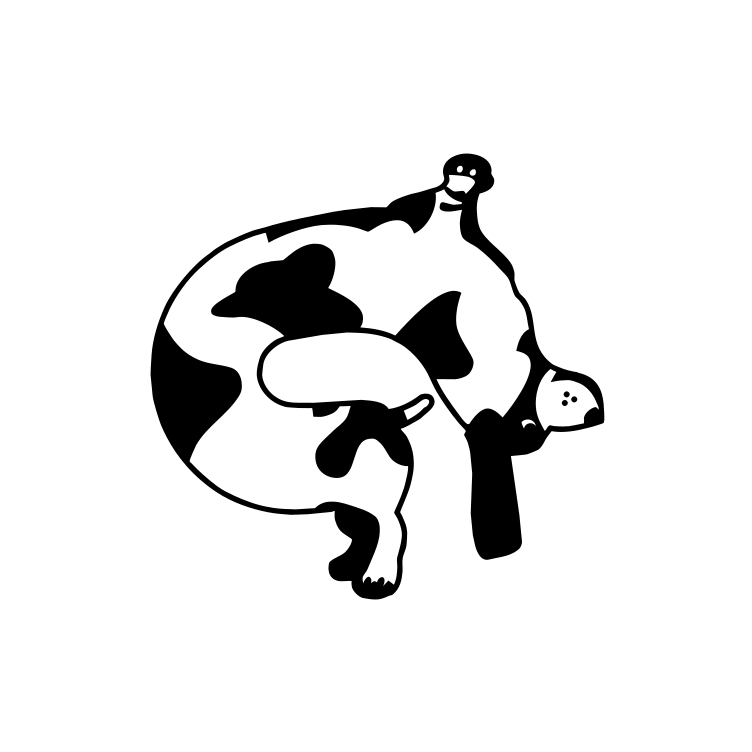 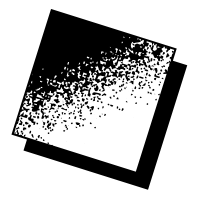 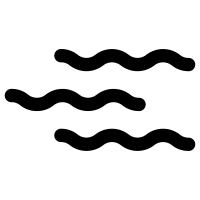 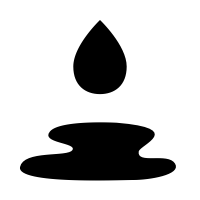 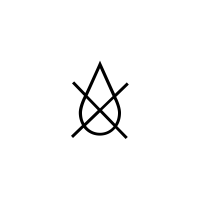 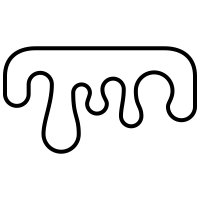 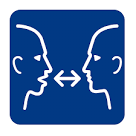 Quelle taille?
Plus grand qu'un chien
Plus petit qu'un chien
Plus grand qu'un cheval
Plus petit qu'un cheval
Autre
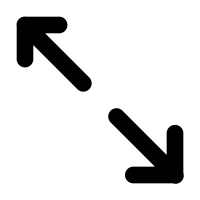 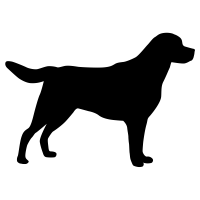 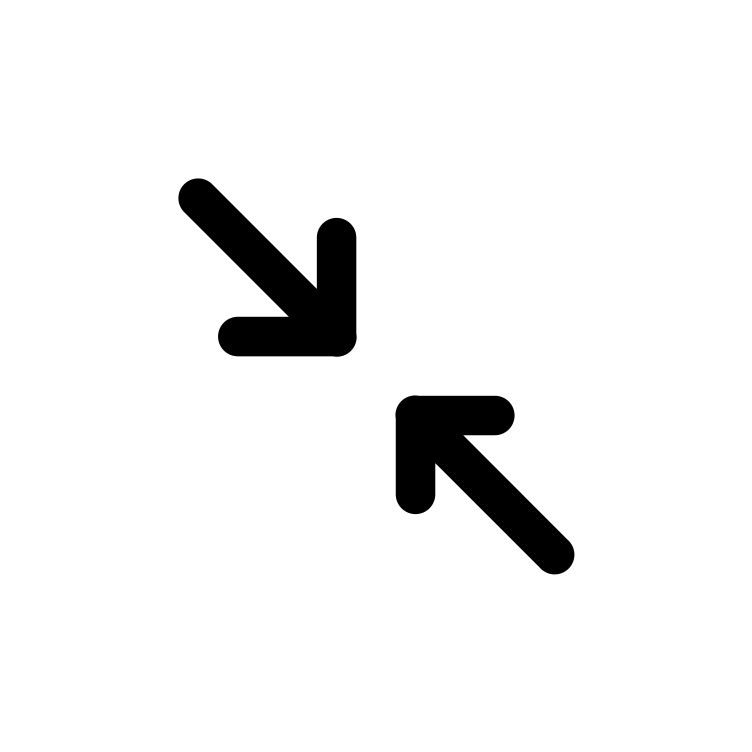 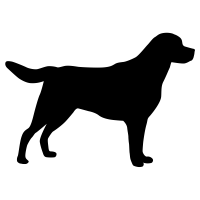 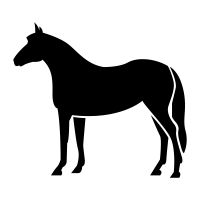 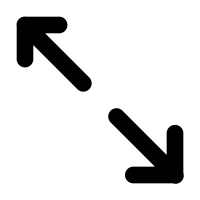 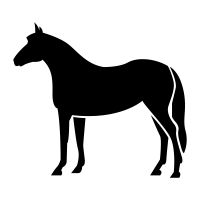 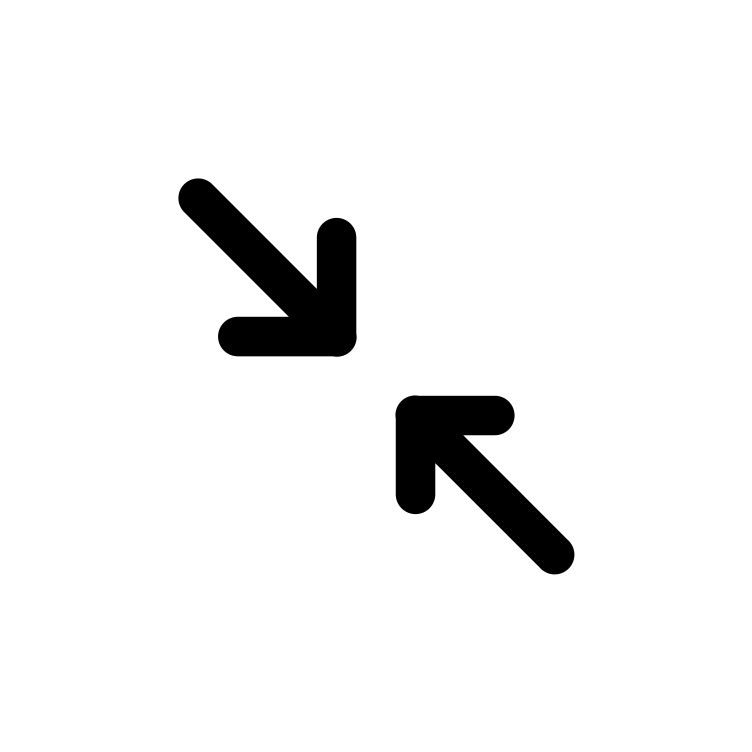 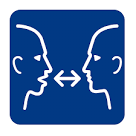 Quelle taille?
Plus grand qu'un micro-ondes
Plus petit qu'un micro-ondes
Plus grand qu'une maison
Plus petit qu'une maison
Autre
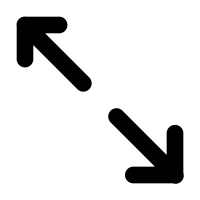 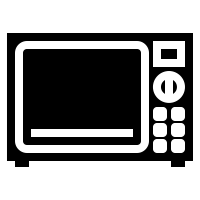 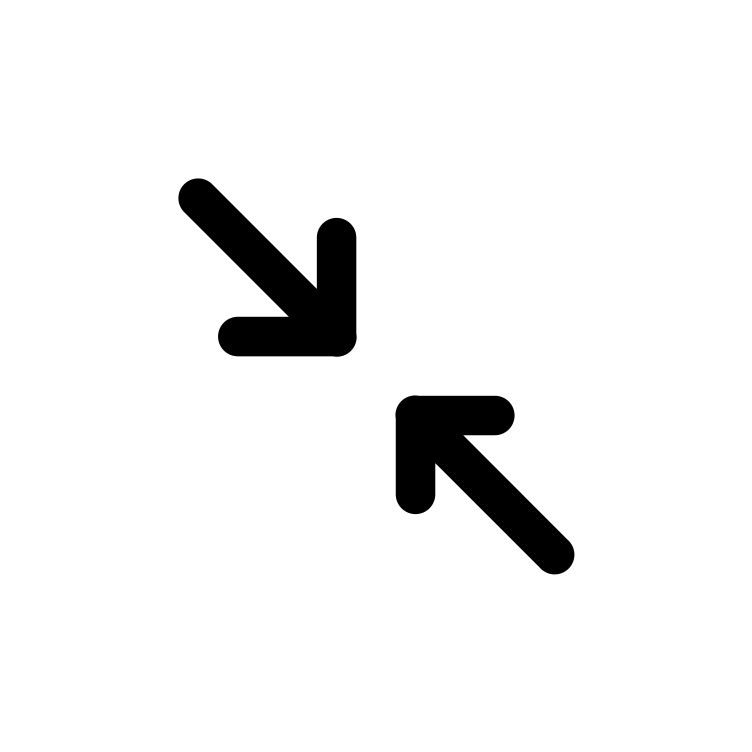 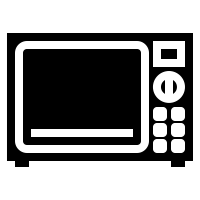 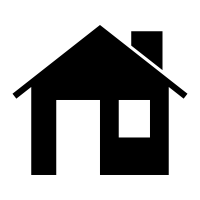 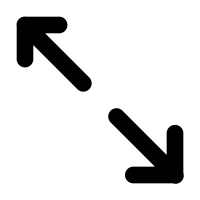 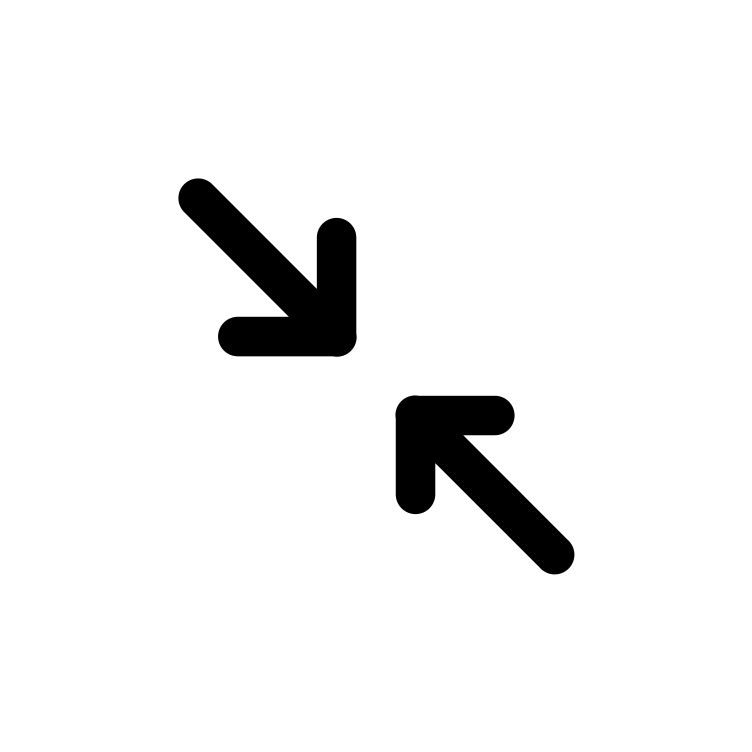 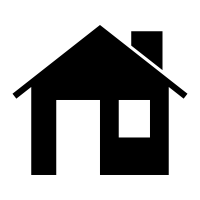 Quelle Couleur?
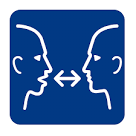 Noir
Blanc
Rouge
Jaune
Bleu
Vert
Violet
Autre
Quelle Couleur?
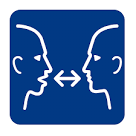 Orange
Rose
Gris
Brun
Or
Argent
Bronze
Autre
Où est-il?
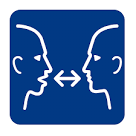 Intérieur
Extérieur
Salon
Salle de bain
Cuisine
Épicerie
Centre Commercial
Autre
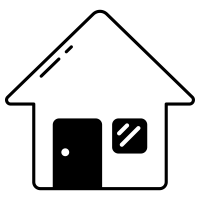 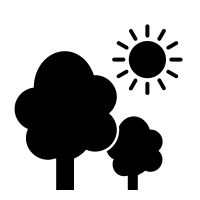 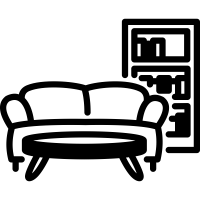 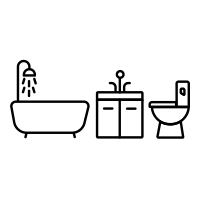 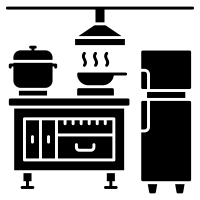 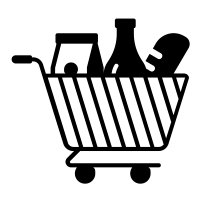 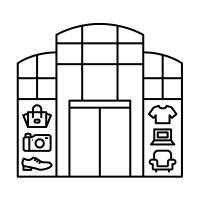 Où est-il?
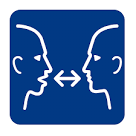 École
Bureau
Rue
Forêt
Zoo
Ville
Ciel
Autre
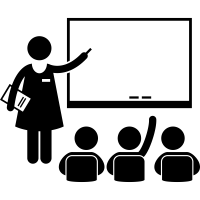 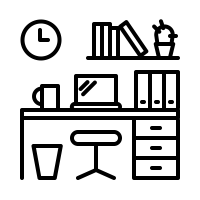 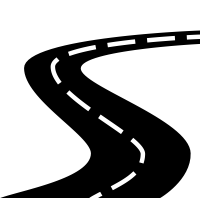 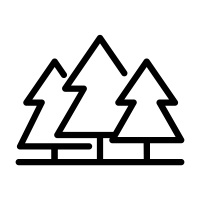 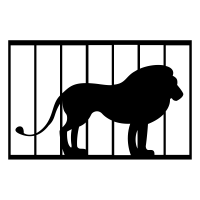 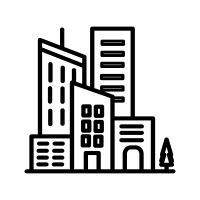 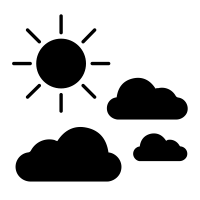 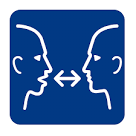 C'est fait en quoi?
Métal
Bois
Caoutchouc
Tissu
Plastique
Verre
Papier
Autre
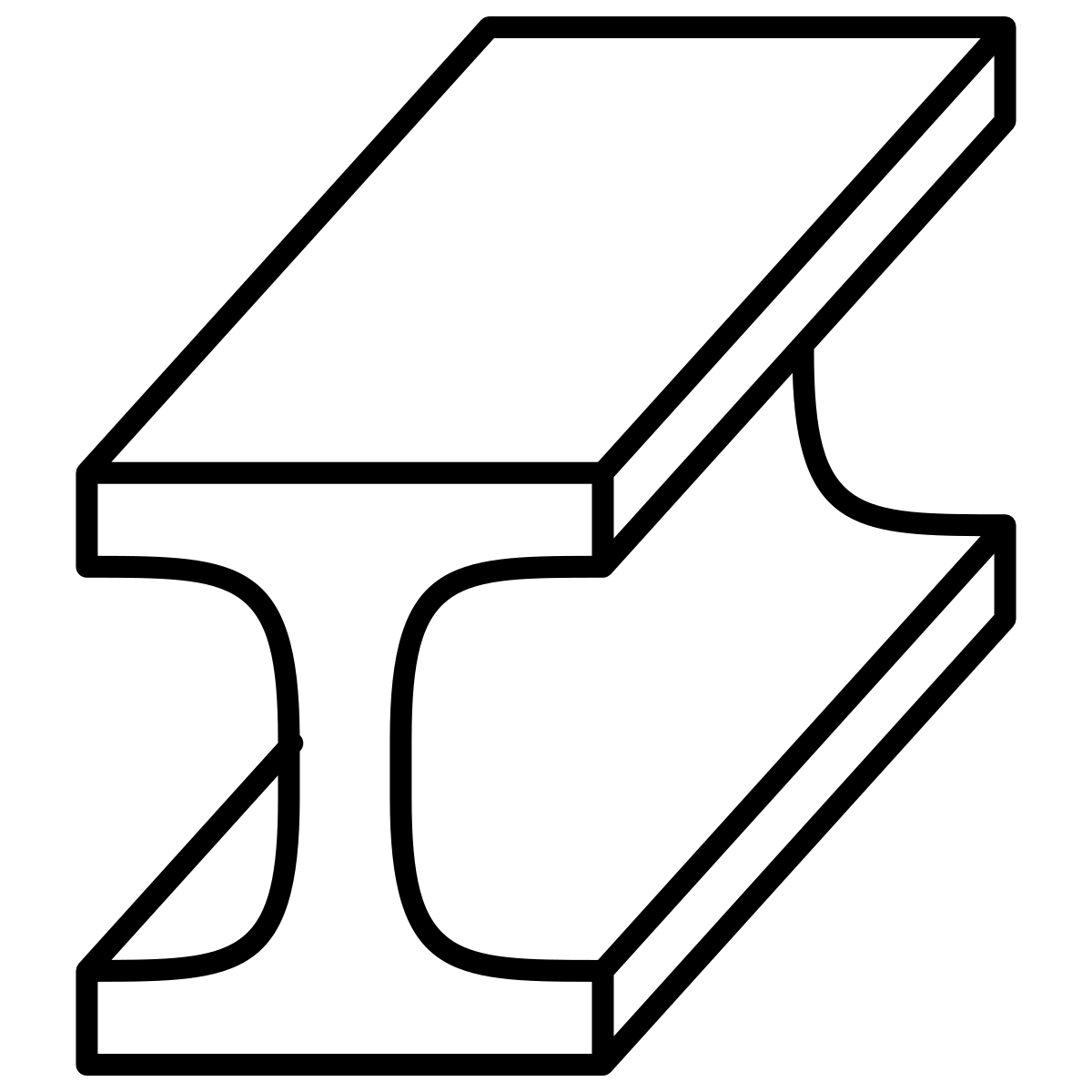 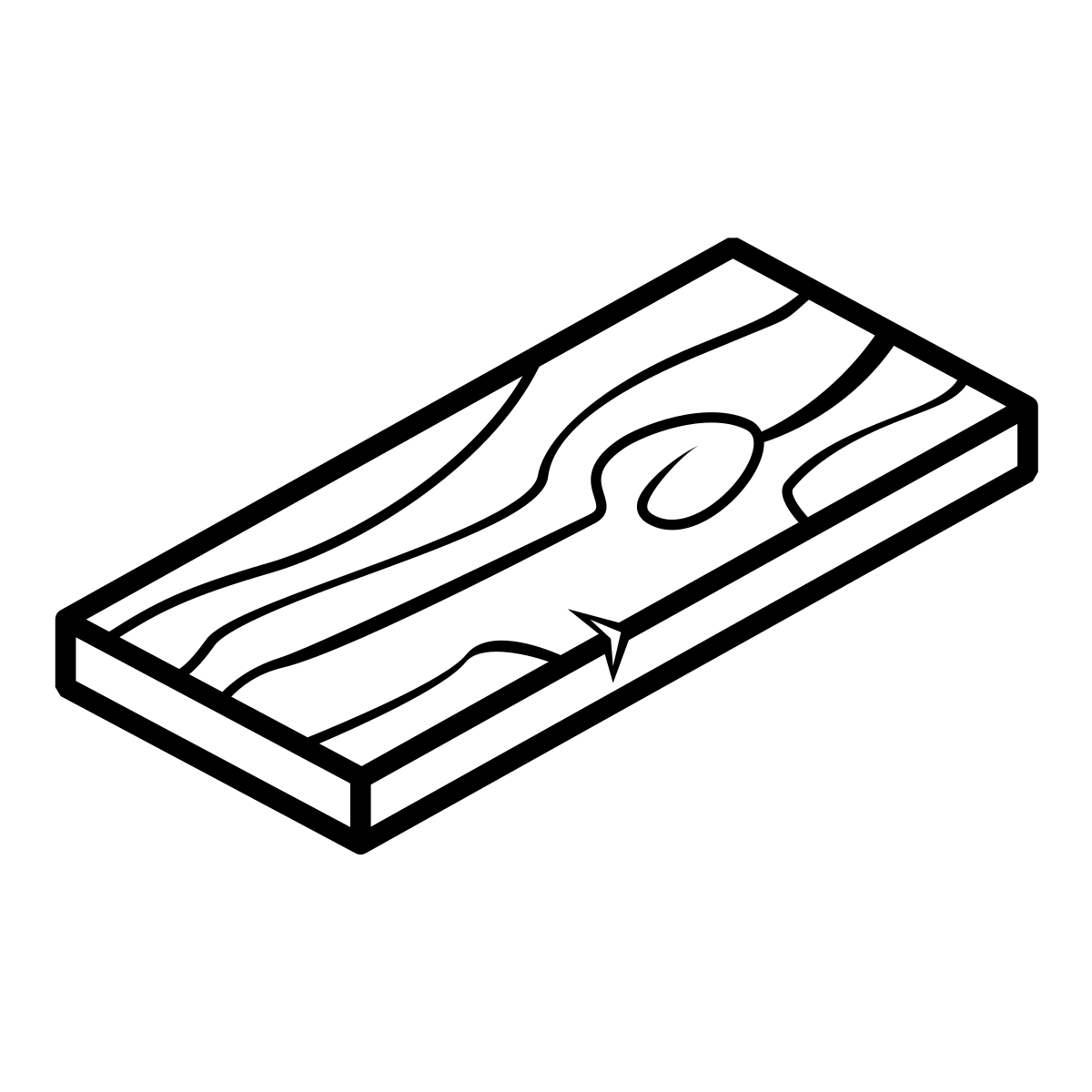 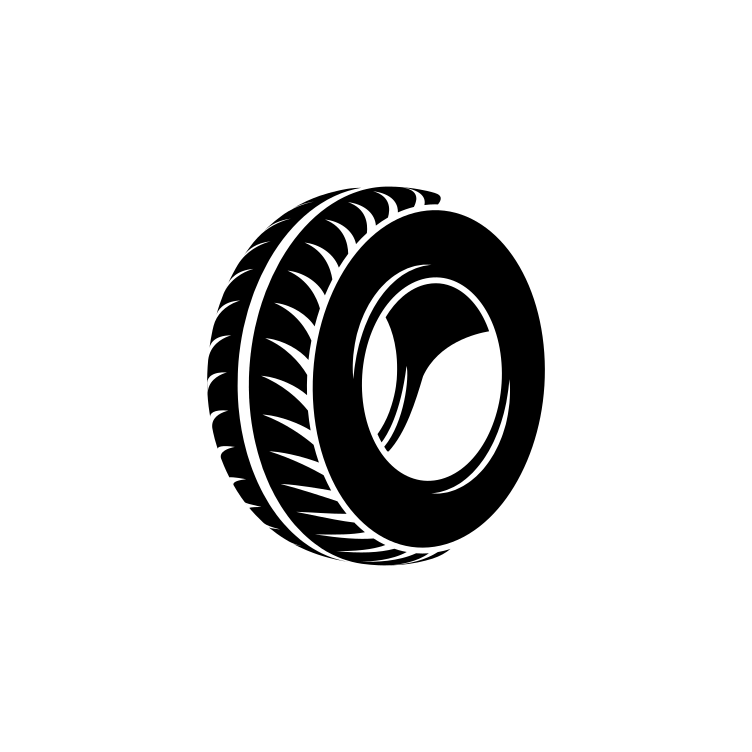 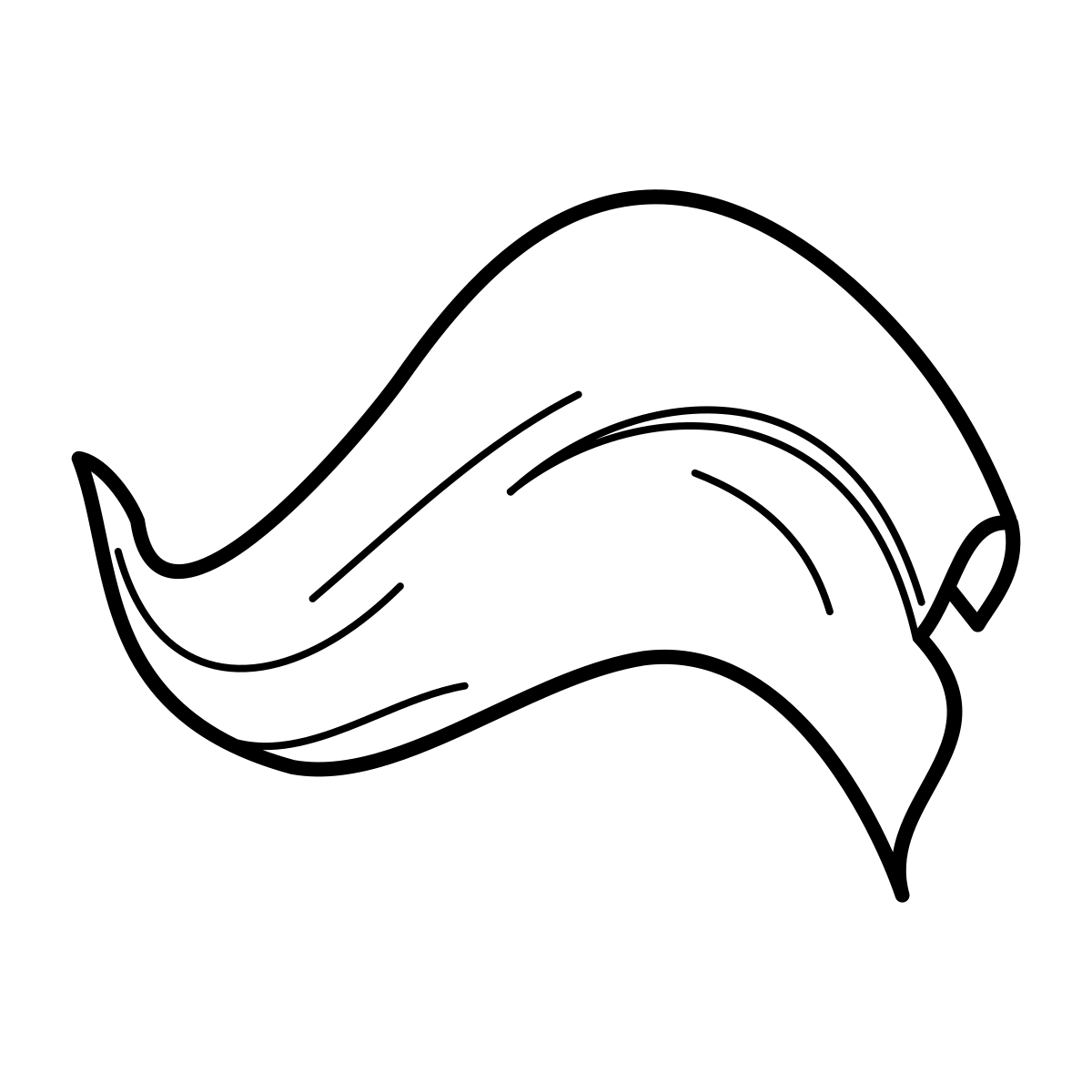 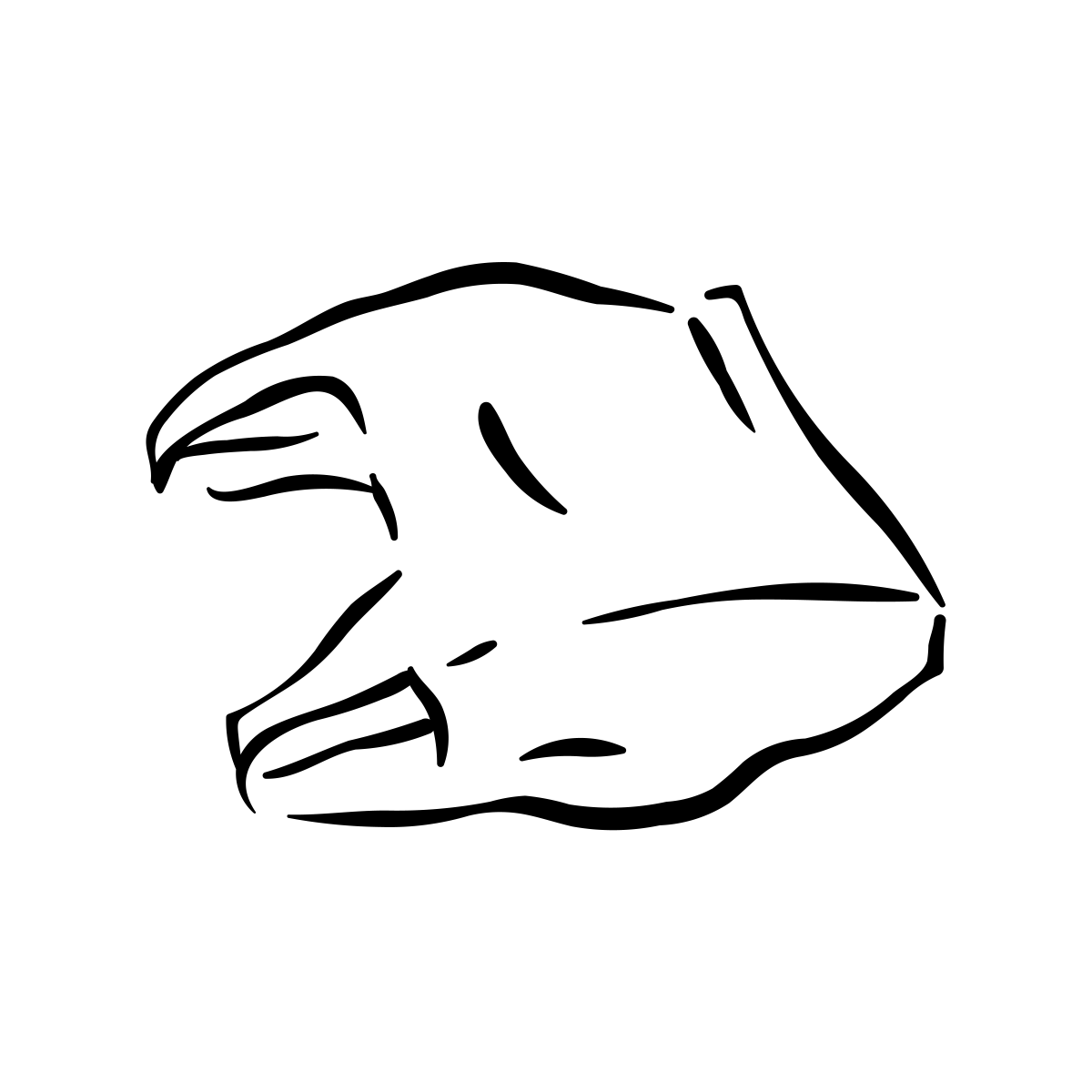 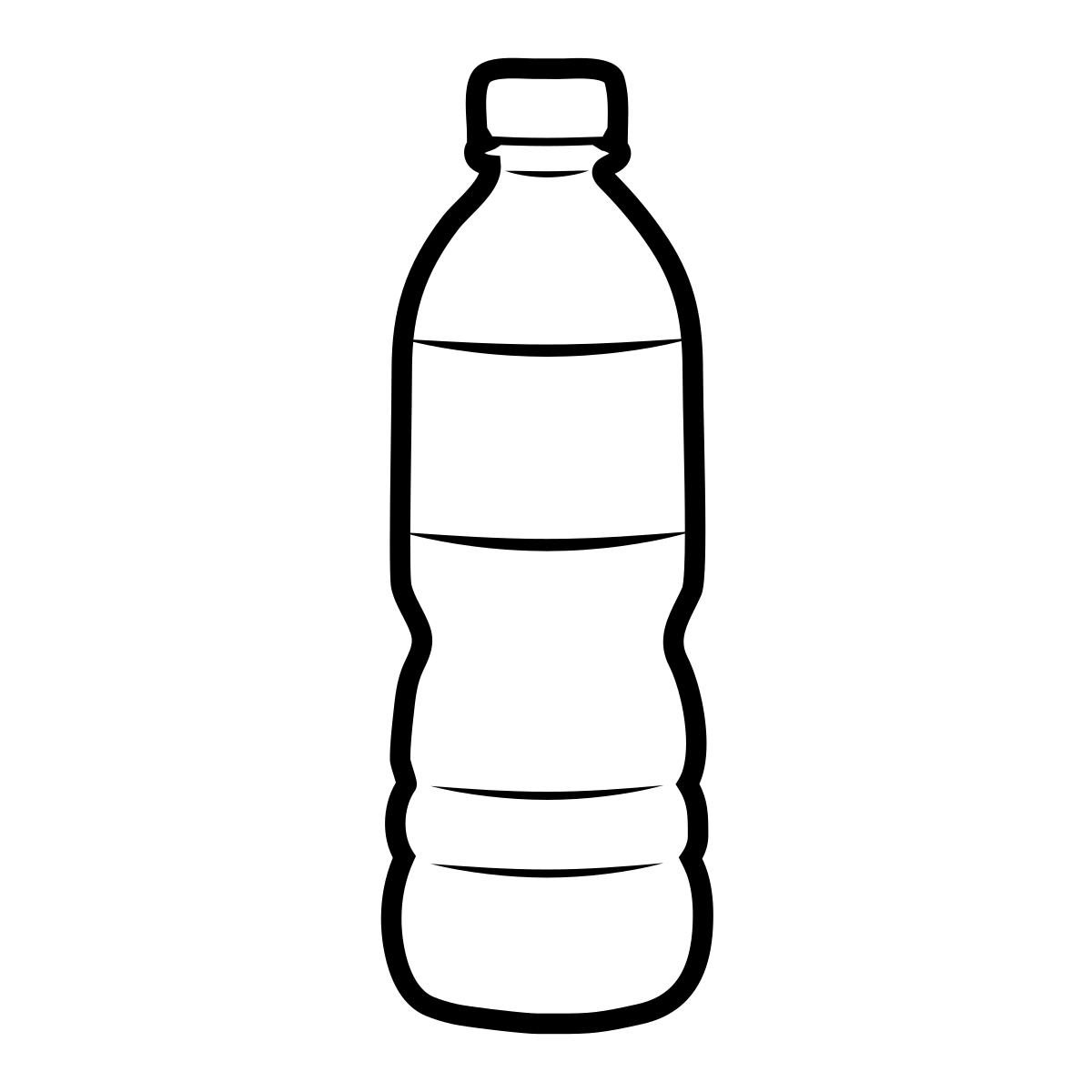 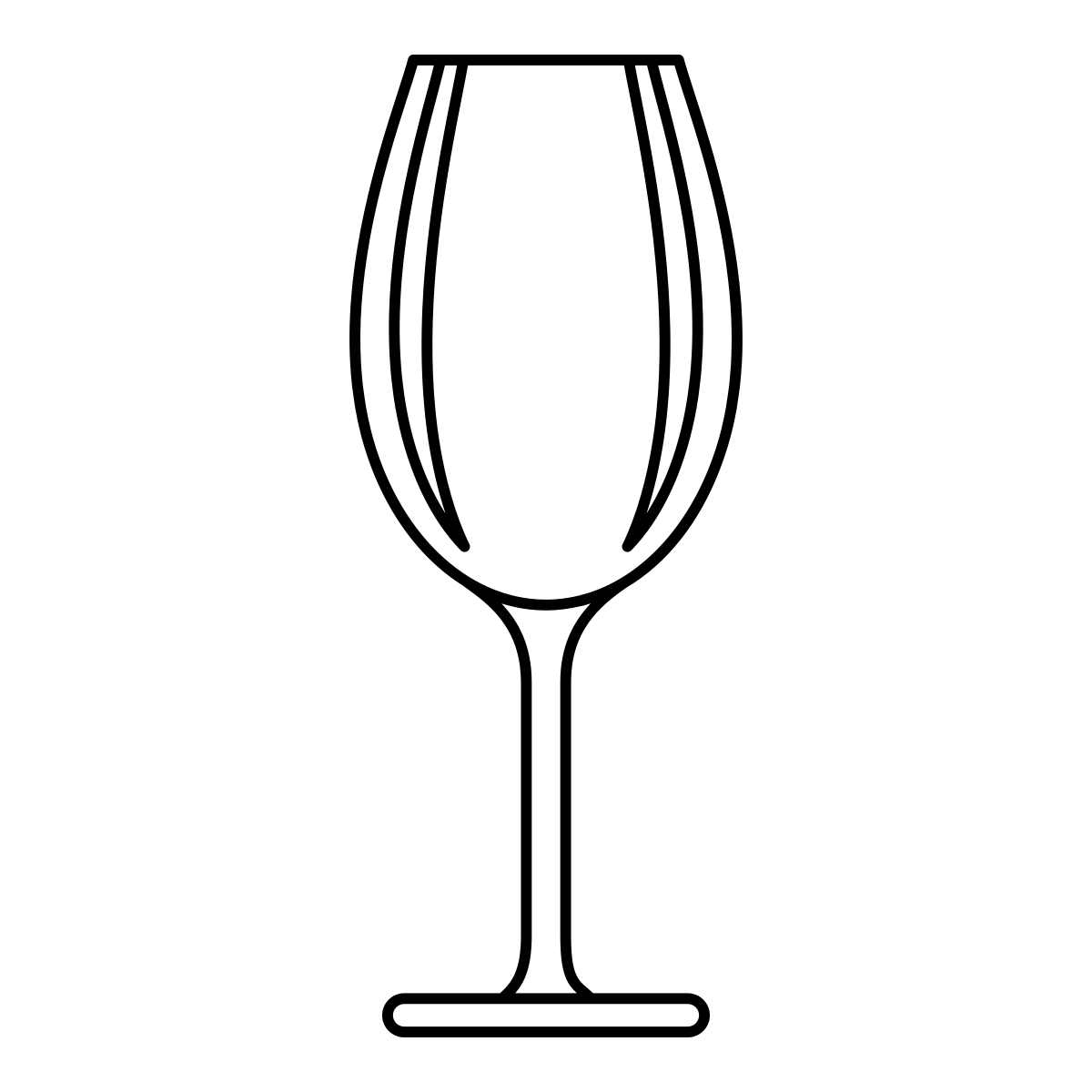 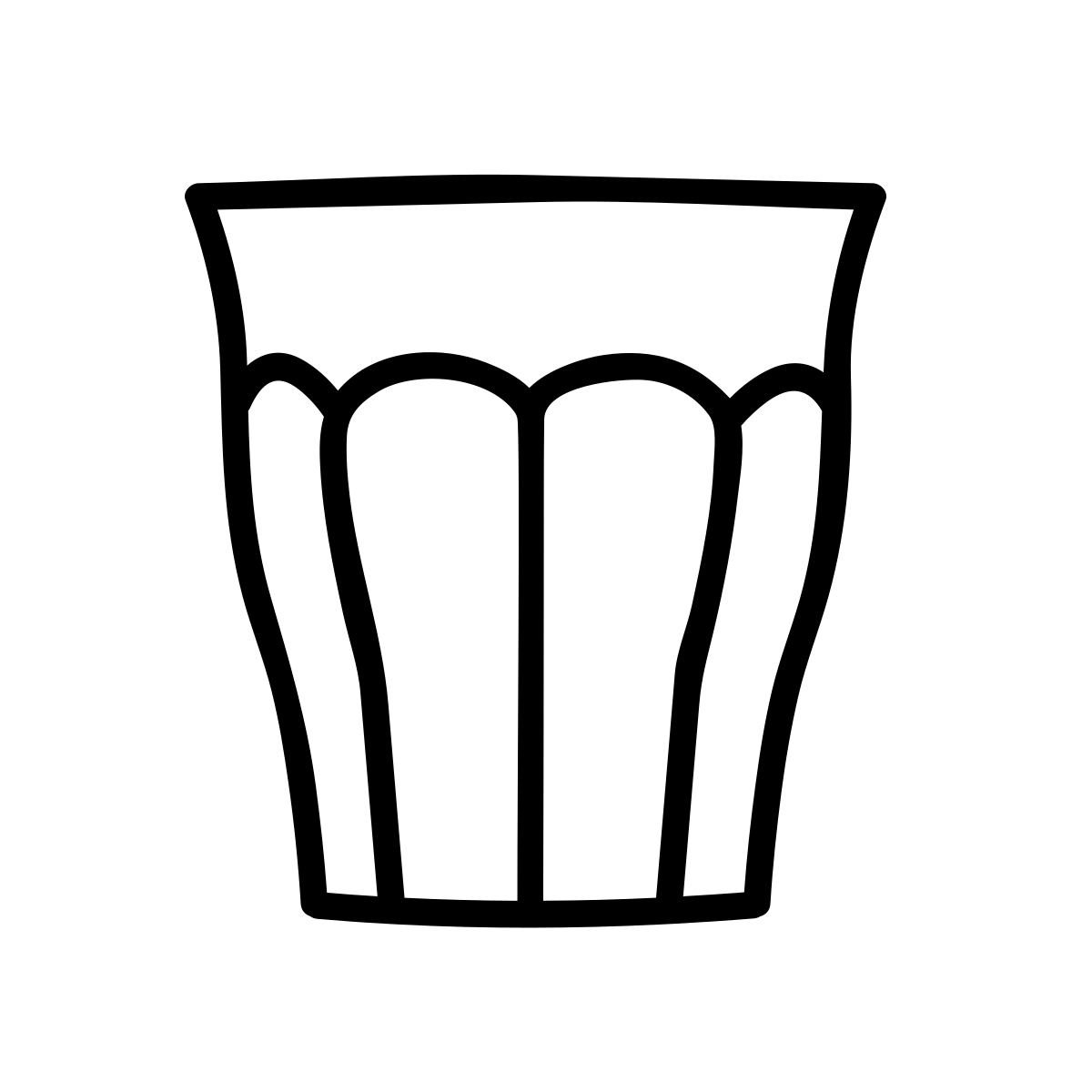 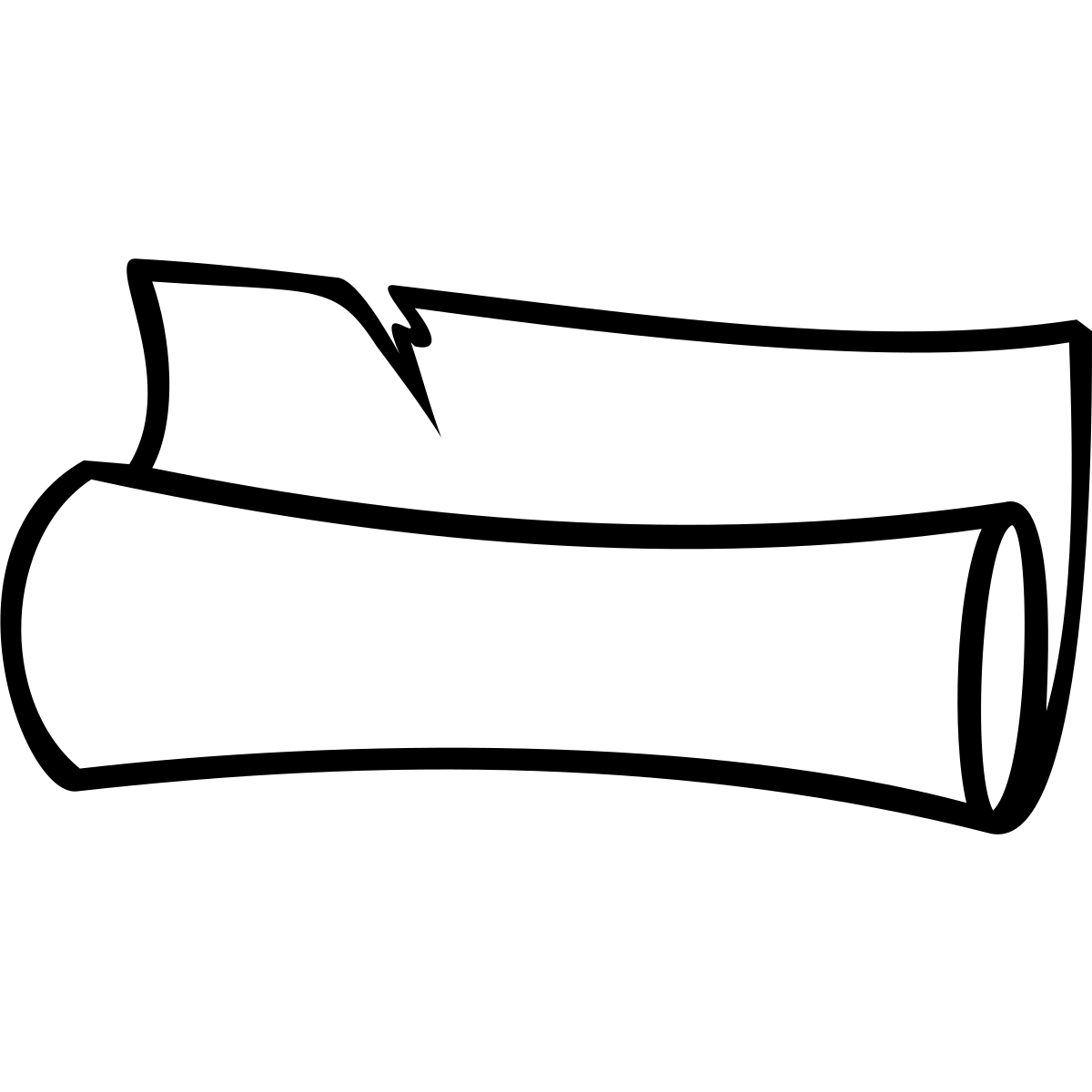